Patriotic Envelopes of Camp George H. Thomas	Lytle, Georgia		Spanish American War 1898
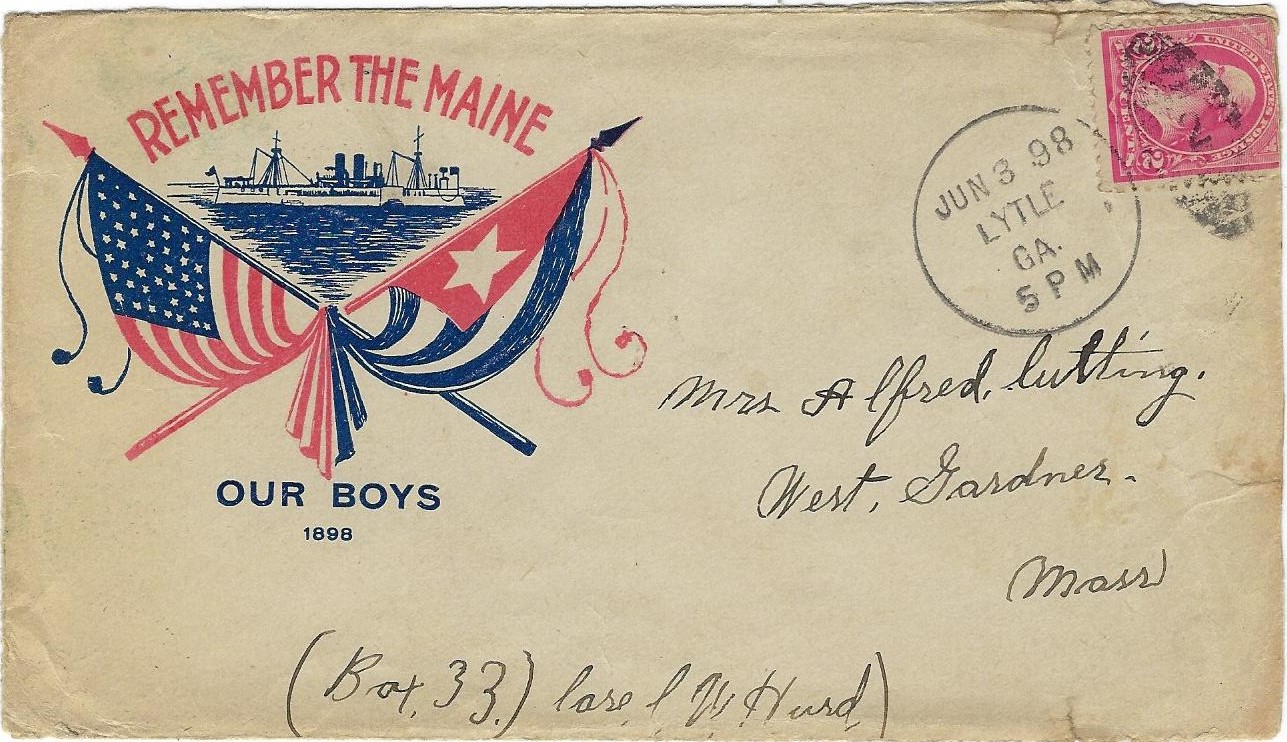 James C. Cate
Chattanooga – Chickamauga National Military Park	1890	Authorized by Congress	1895 OpenedCamp George H. Thomas – Lytle, Georgia	April 14, 1898	75,000 Troops  Passed ThroughSpanish American War 	April 21, 1898 – August 13, 1898		115 Days	280,564 Troops – State National Guard Units
Chickamauga and Chattanooga National Military Park
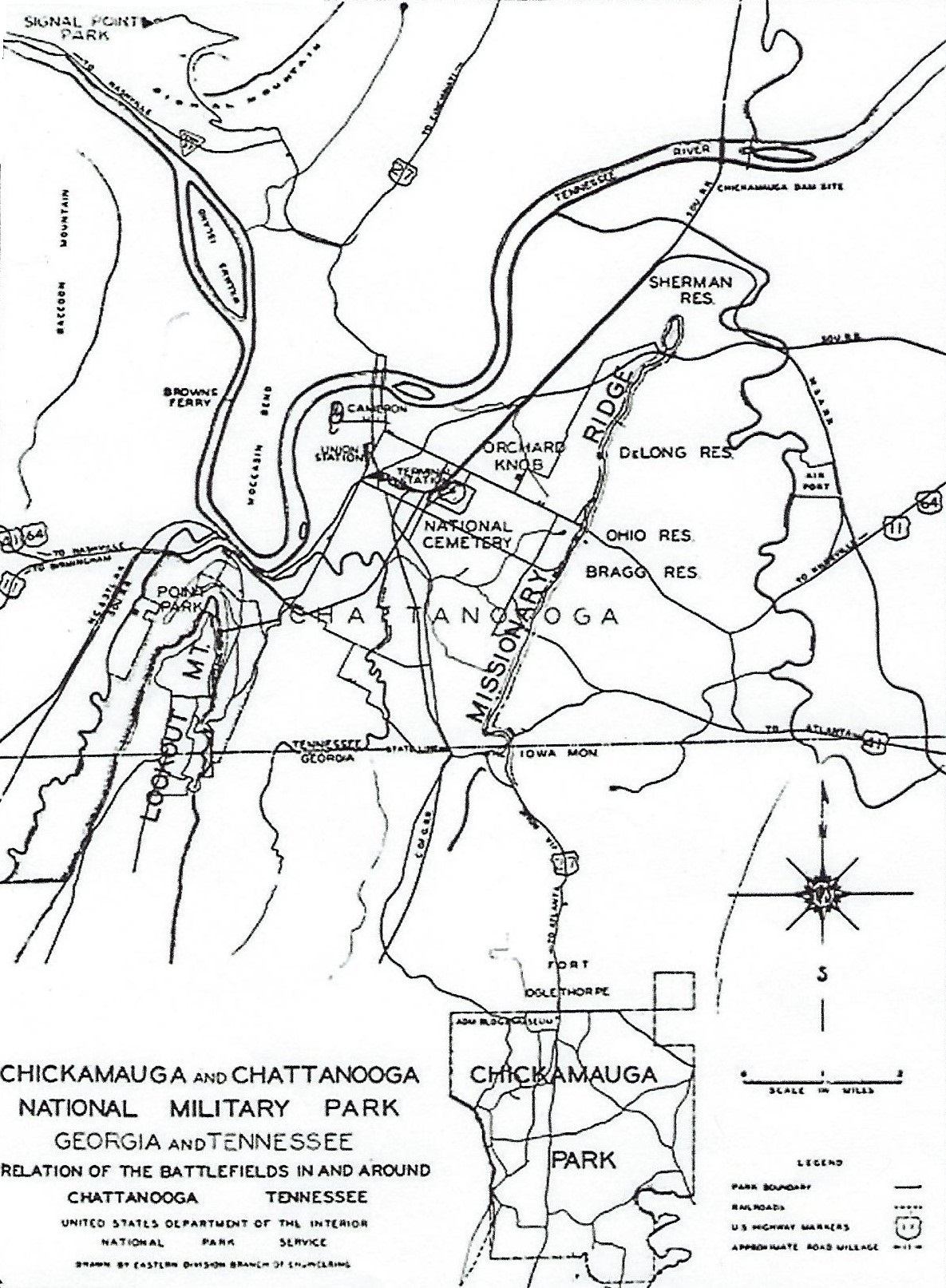 Fort Oglethorpe


Camp George H. Thomas 
	Lytle, Georgia
Georgia – Tennessee
State Line
Early Spanish American War Patriotic Envelopes
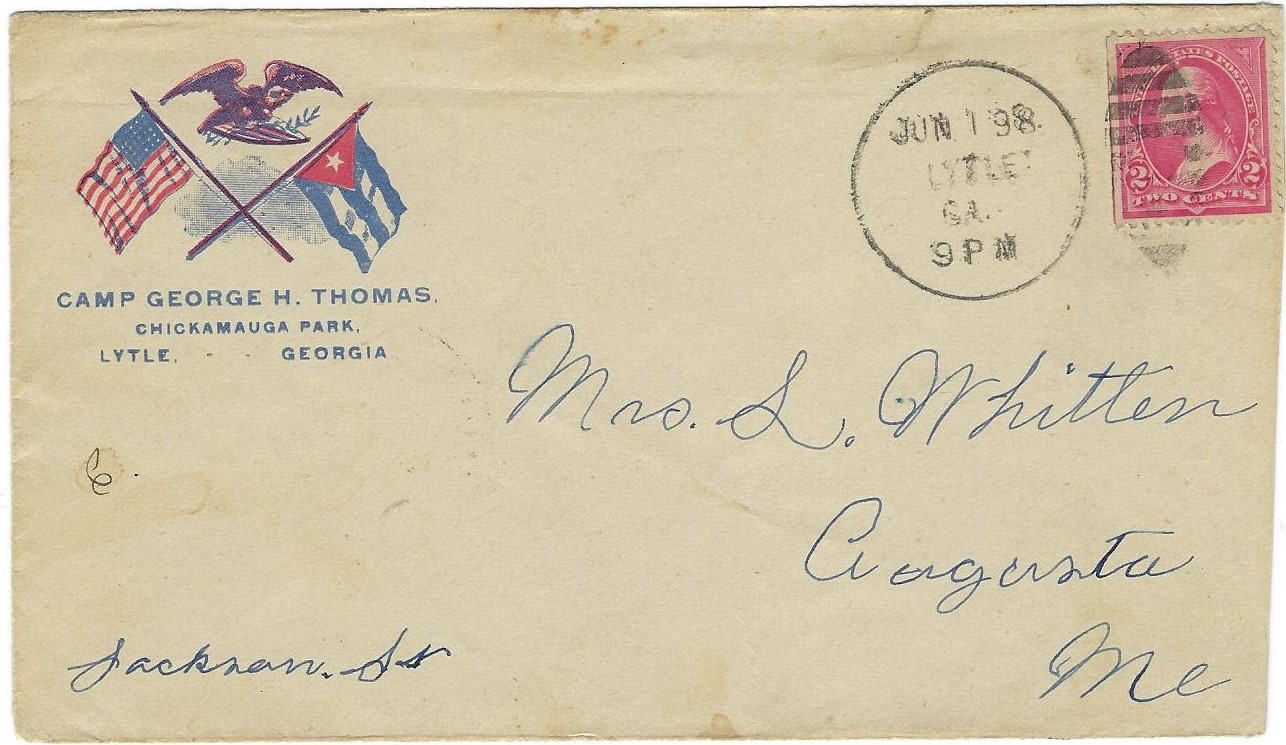 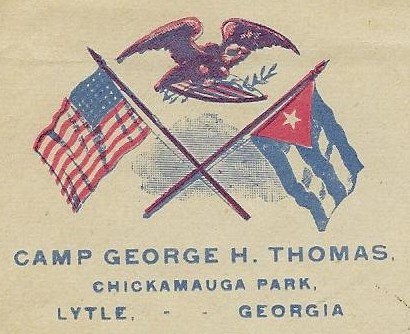 U.S. and Cuban Flag with Eagle
Early Patriotic Envelopes – Straight-line Postmark
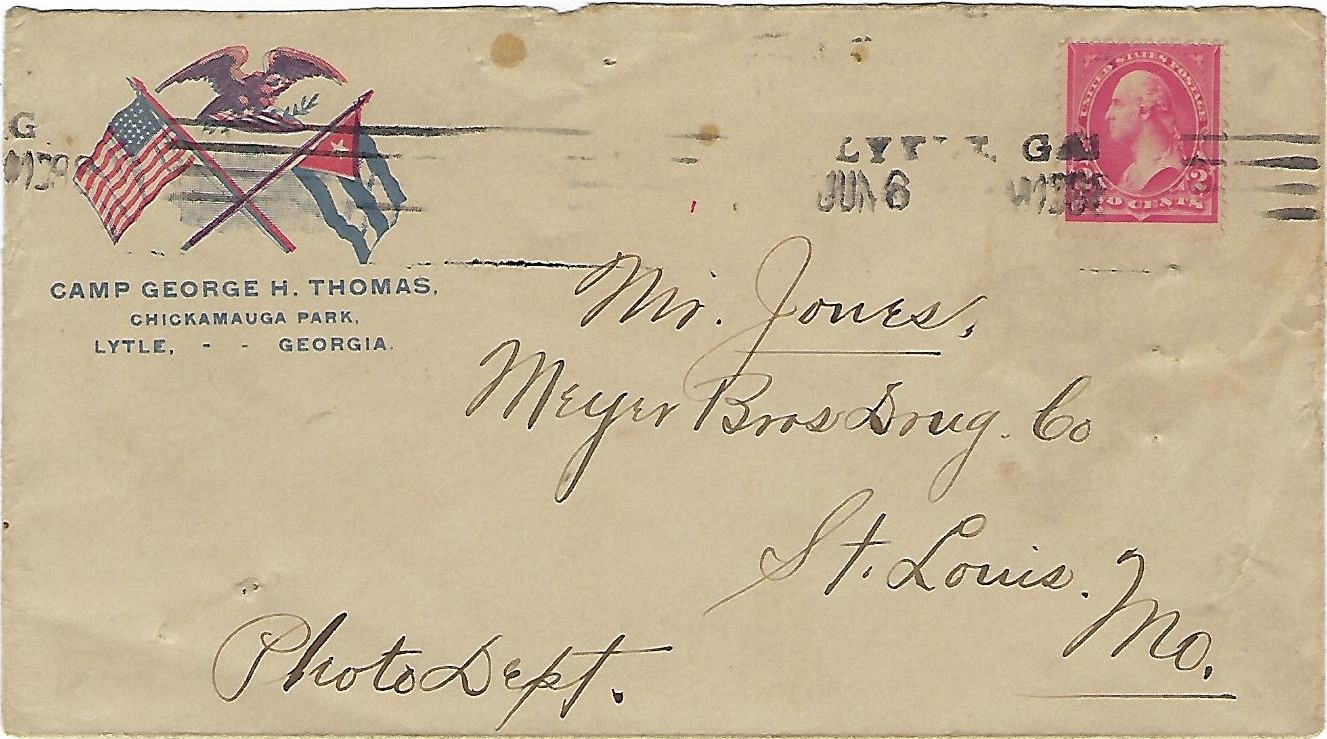 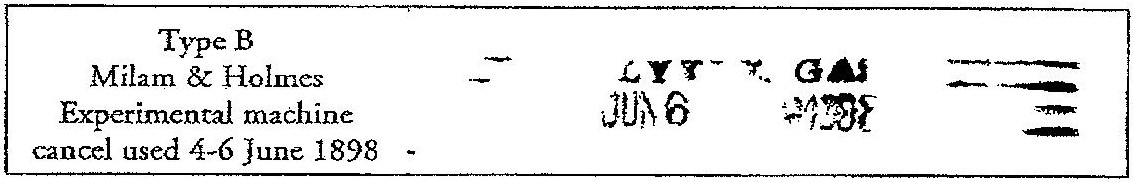 Identity of Patriotic Envelope Producers
T. H. Payne Company – Chattanooga, TN

	Heard Respess Company – Chattanooga, TN

	Crandall-Bradt Printing Company – Chattanooga, TN

	New South Engraving Company – Chattanooga, TN

	Robert E. M. Suverkrop – Chattanooga, TN
T. H. Payne & Company – Envelope Producer
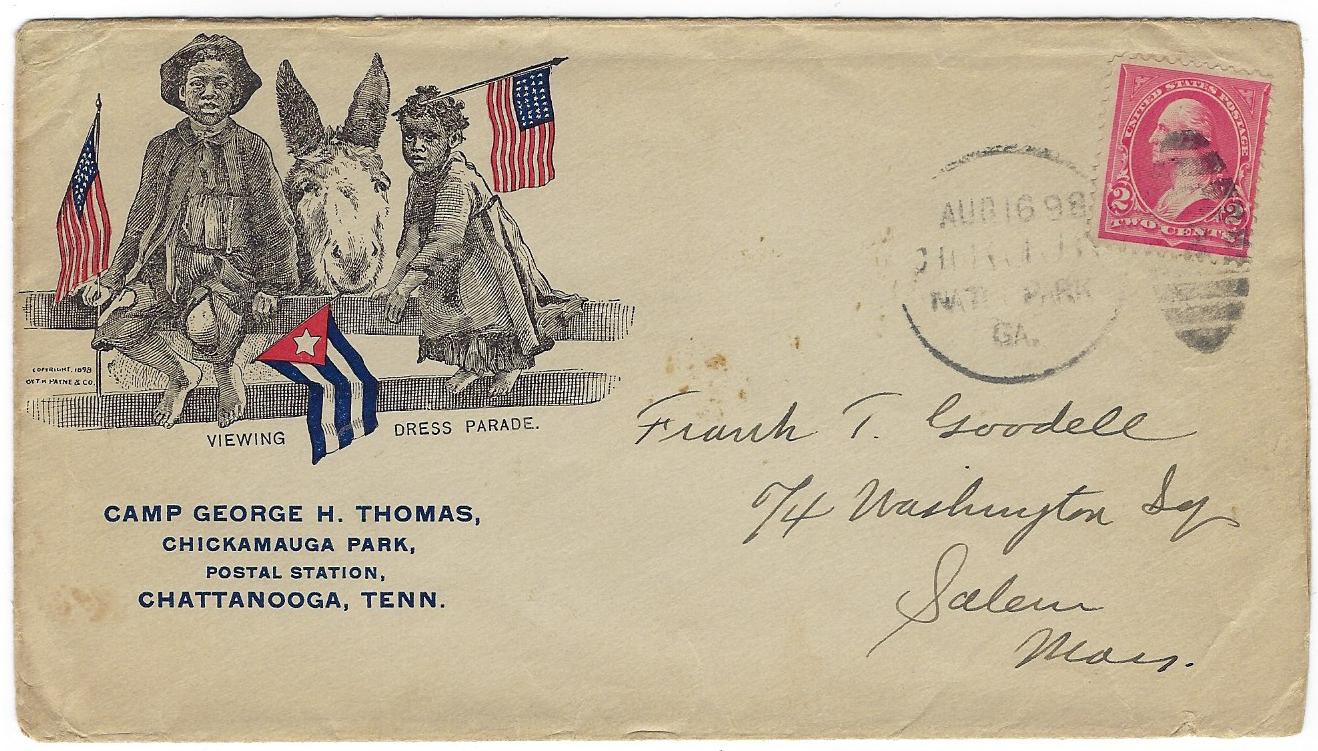 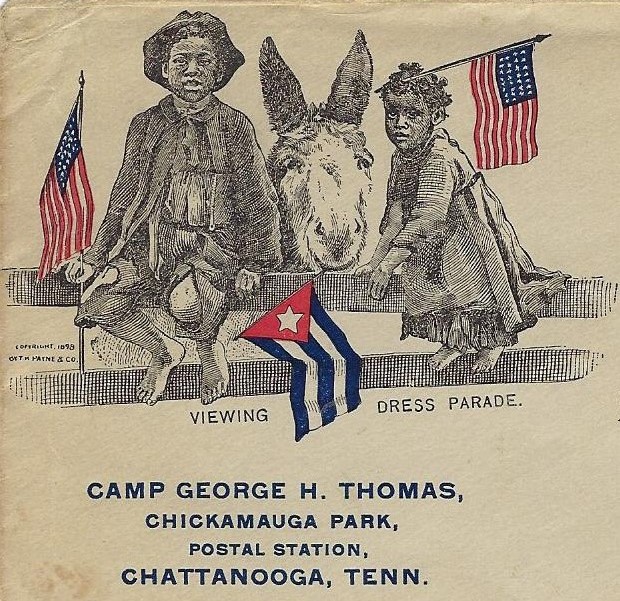 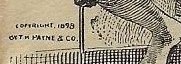 Copyright 1898 – T. H. Payne & Company
Crandall-Bradt Printing Co. – Envelope Producer
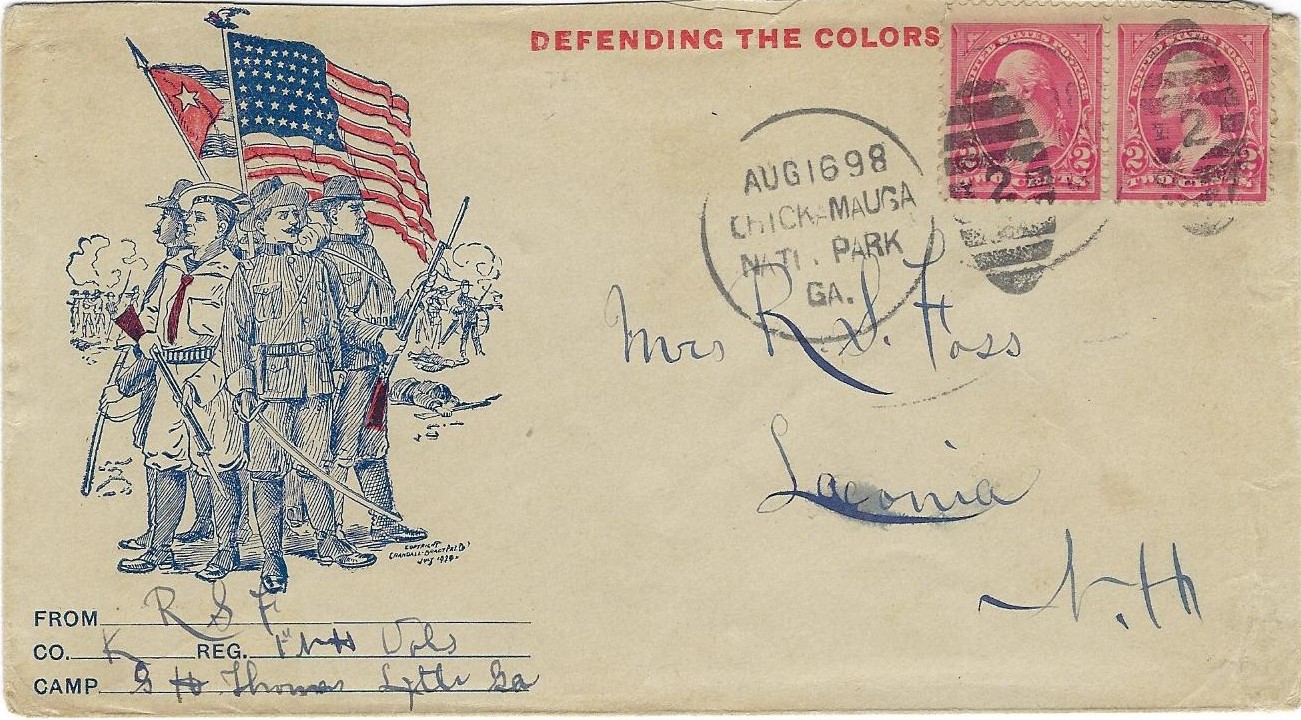 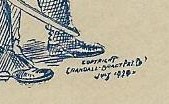 Copyright 
Crandall-Bradt Printing Co.
July 1898
New South Engraving Company – Envelope Producer
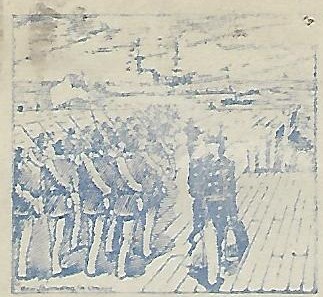 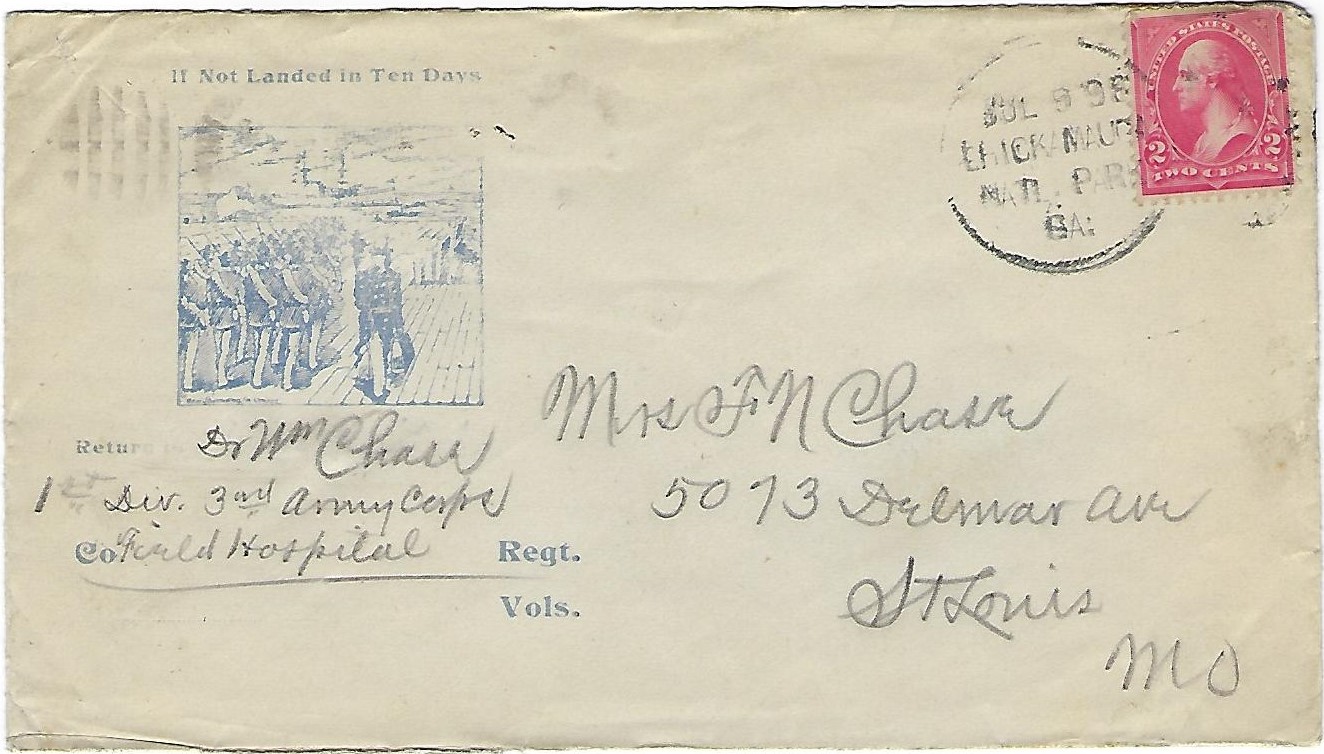 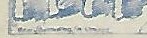 New South Engraving Company
Robert E. M. Suverkrop – Envelope Producer
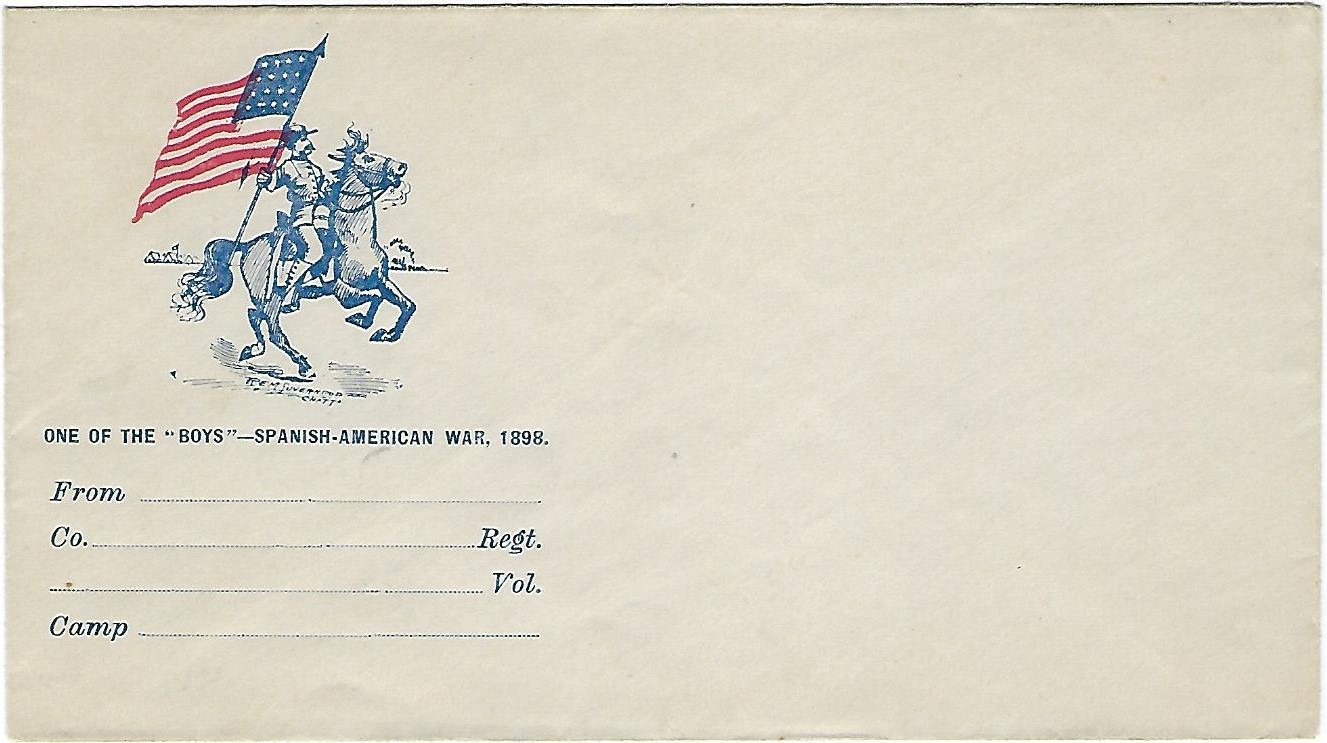 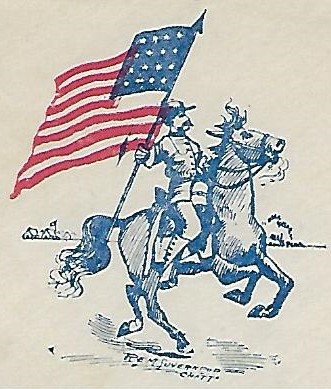 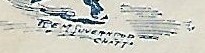 R E M  Suverkrop – Chatt.
Unidentified Envelope Producer
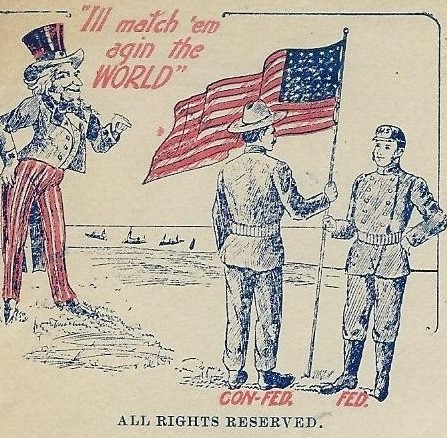 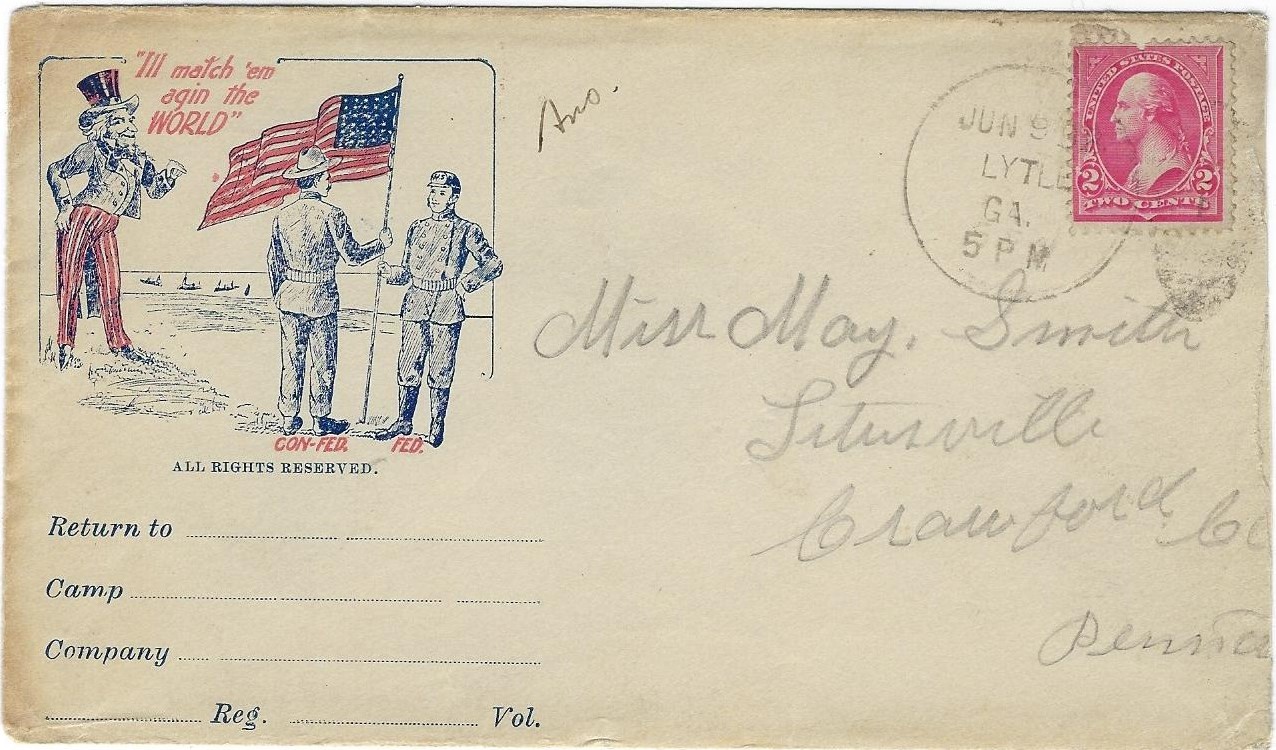 Copyright
Heard Respess Company – Patriotic Envelopes
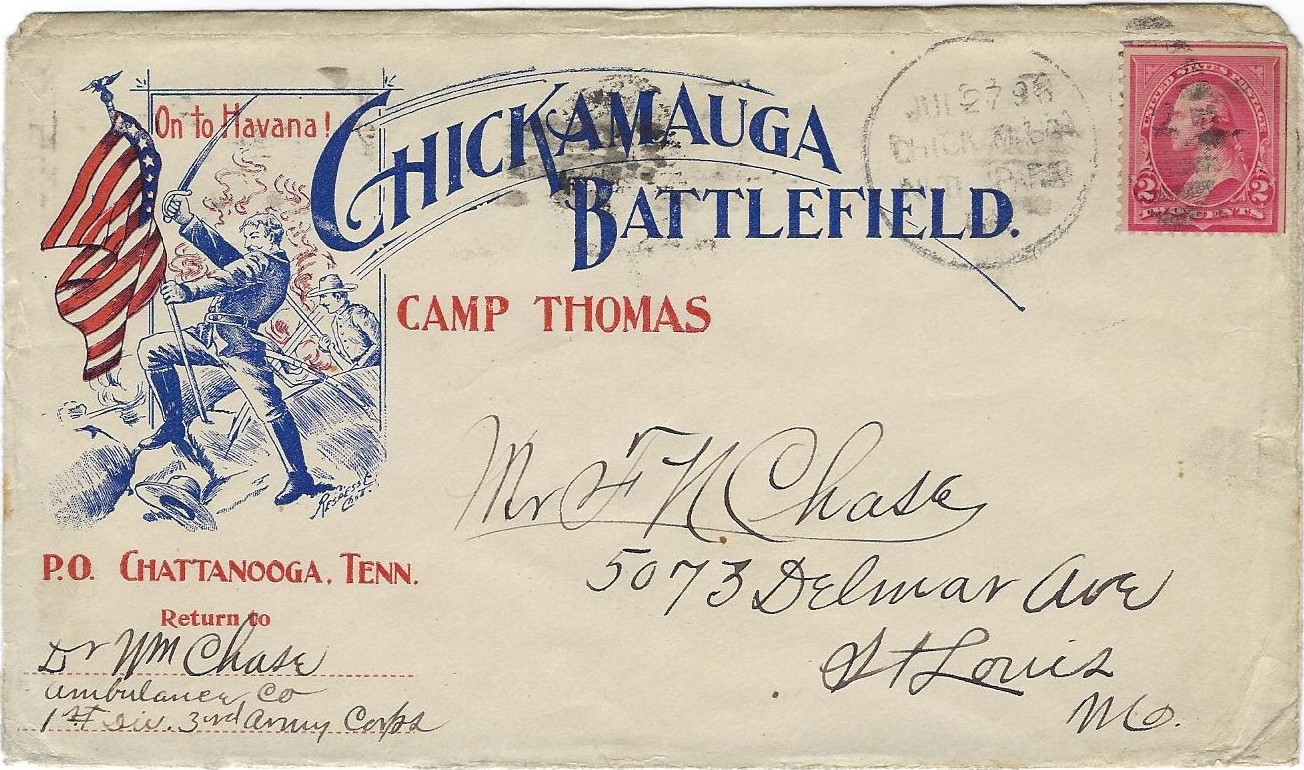 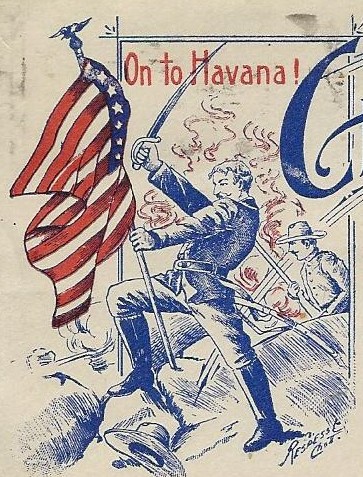 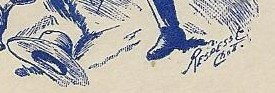 Respess Co. – Chatt.
Heard Respess Company – Patriotic Envelopes
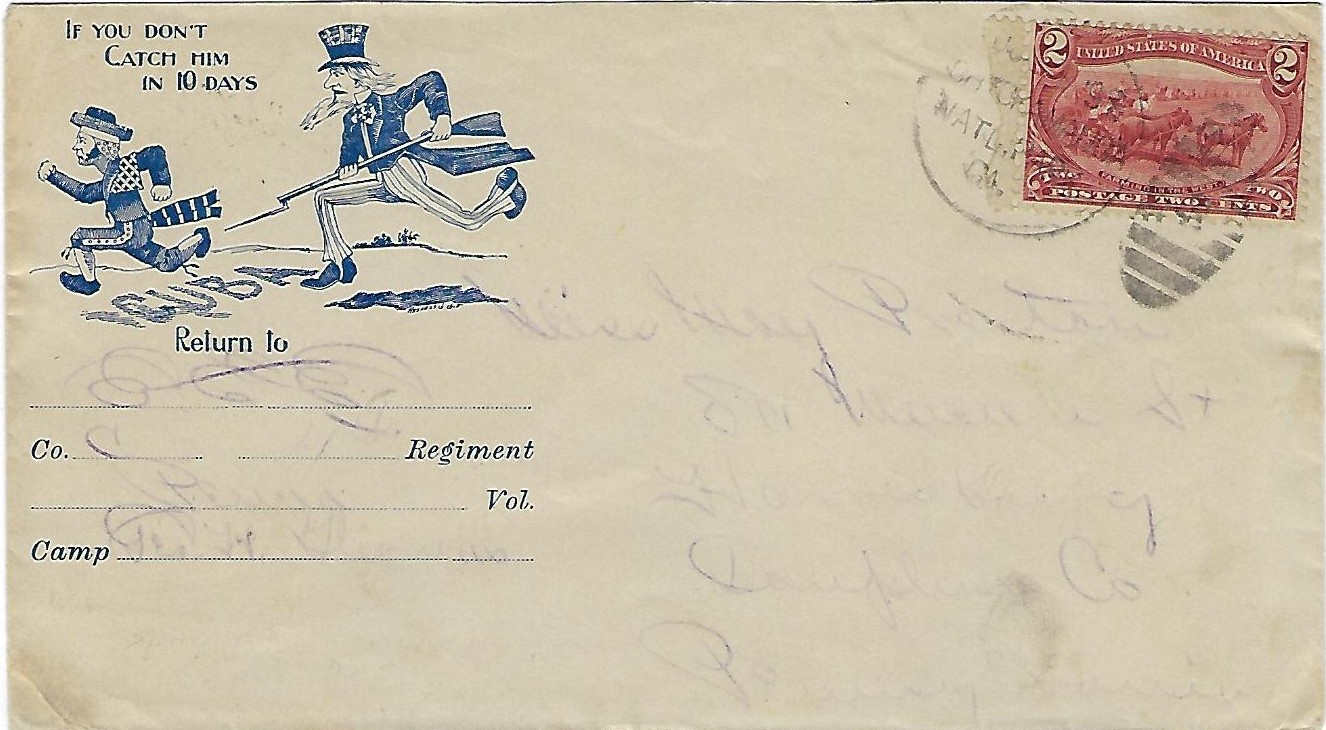 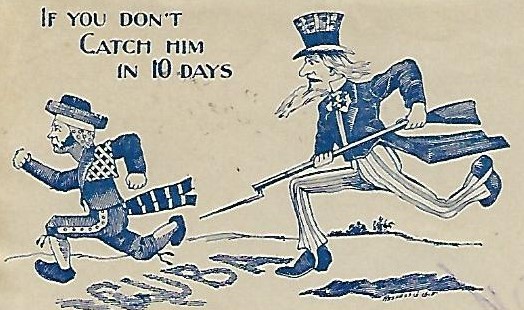 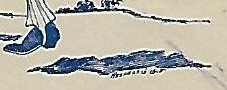 Respess Co. Chatt.
Respess Company – Patriotic Envelopes
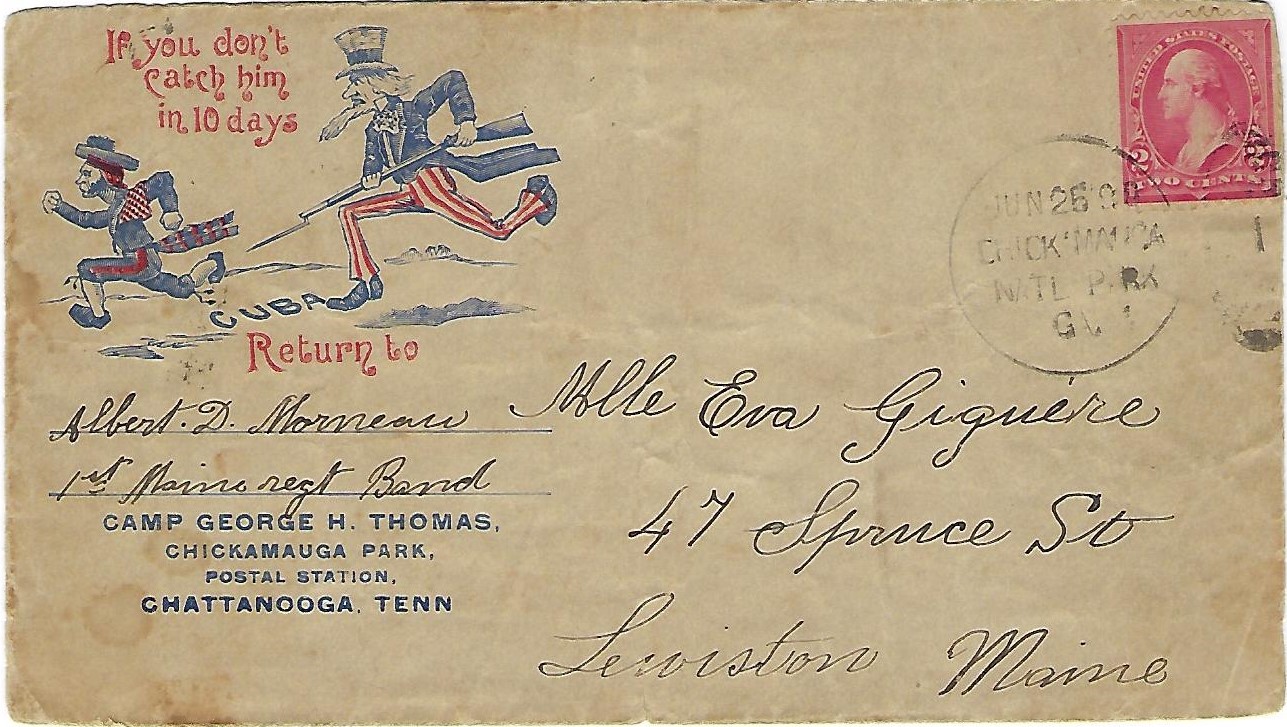 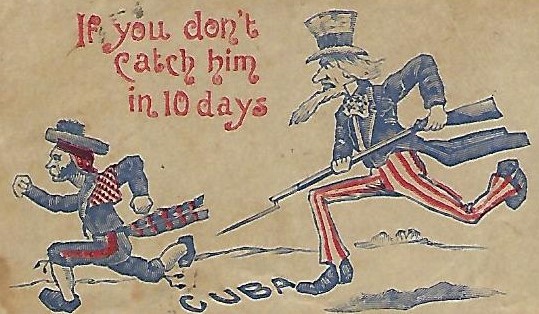 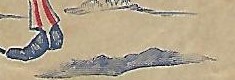 Missing – Respess Co.
Present on Other Designs
Respess Company – Patriotic Envelopes
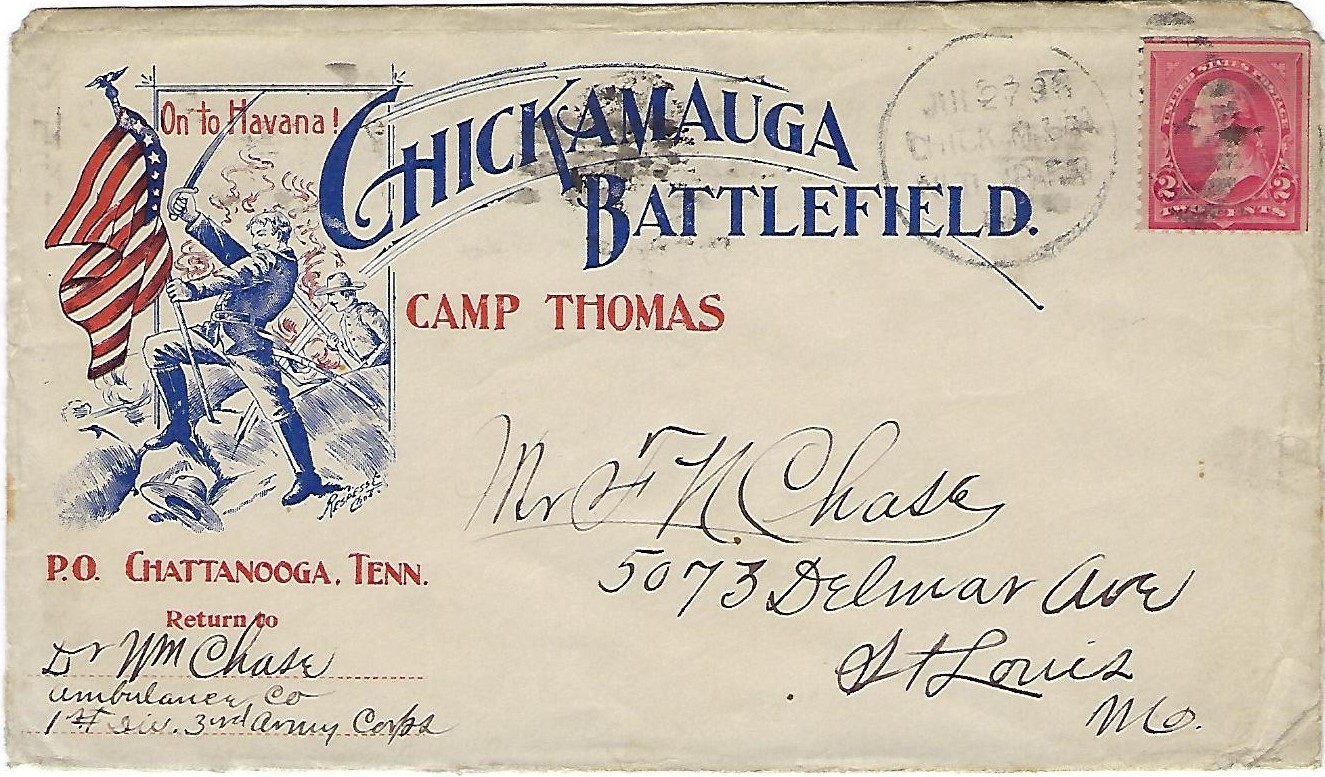 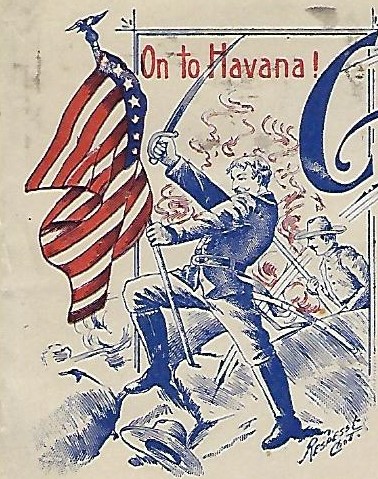 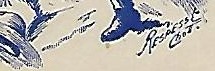 Respess Co. – Chatt.
Respess Company – Patriotic Envelopes
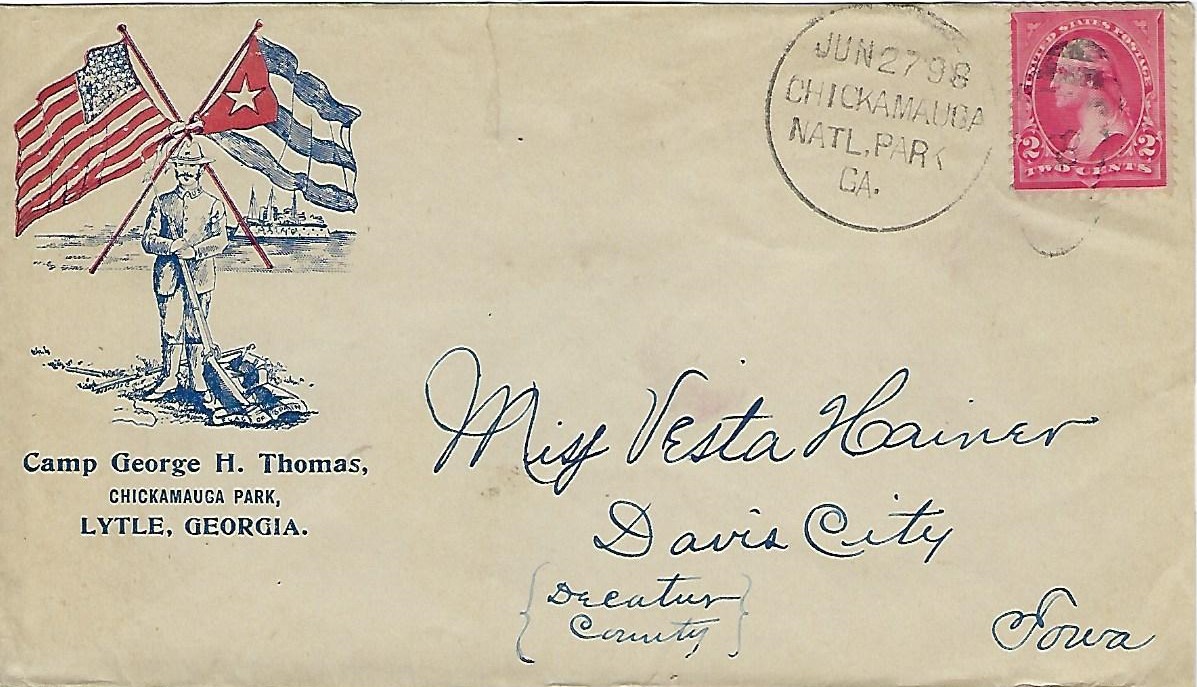 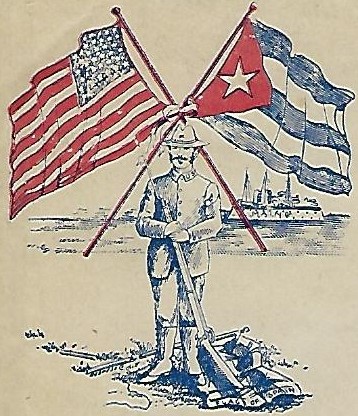 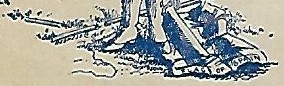 Respess Co. - Chatt
Respess Company – Patriotic Envelopes
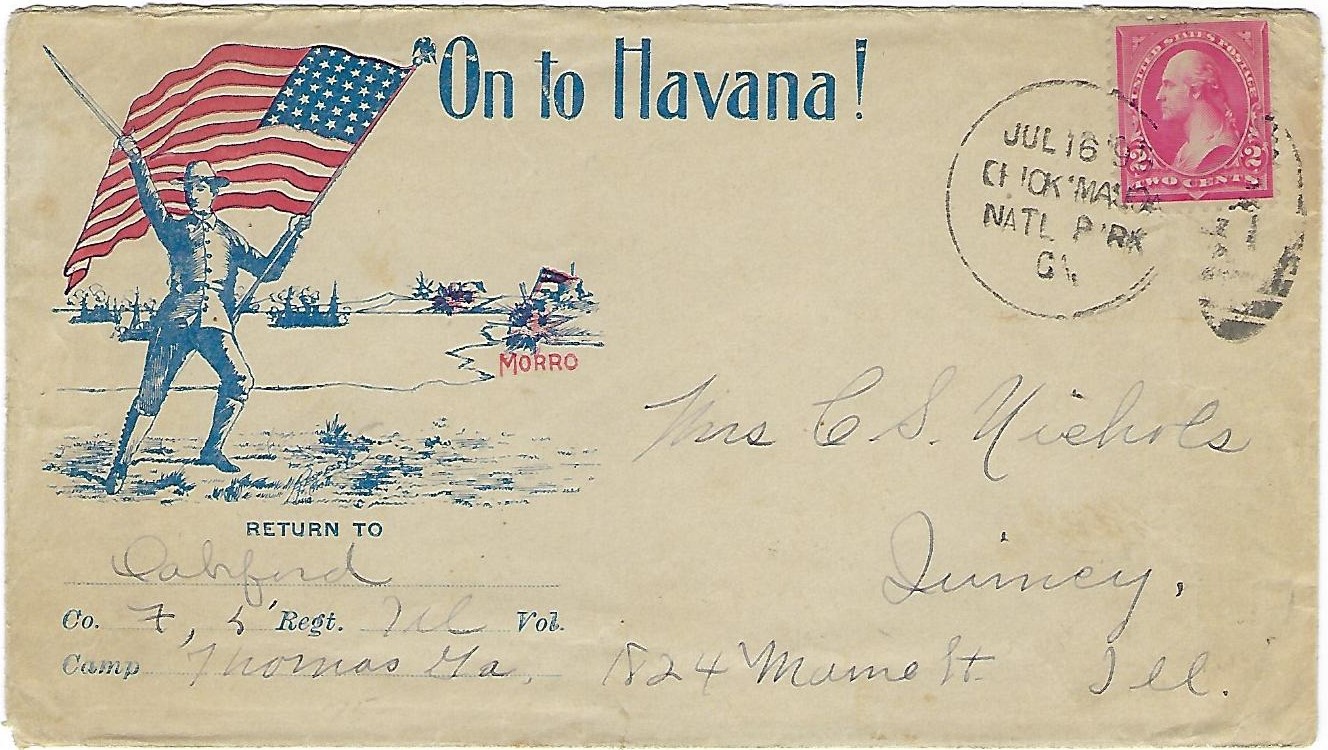 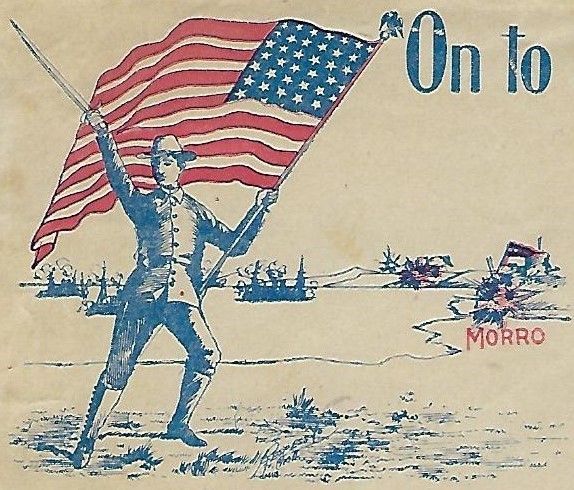 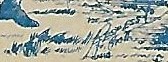 Respess Co. - Chatt.
Respess Company – Patriotic Envelopes
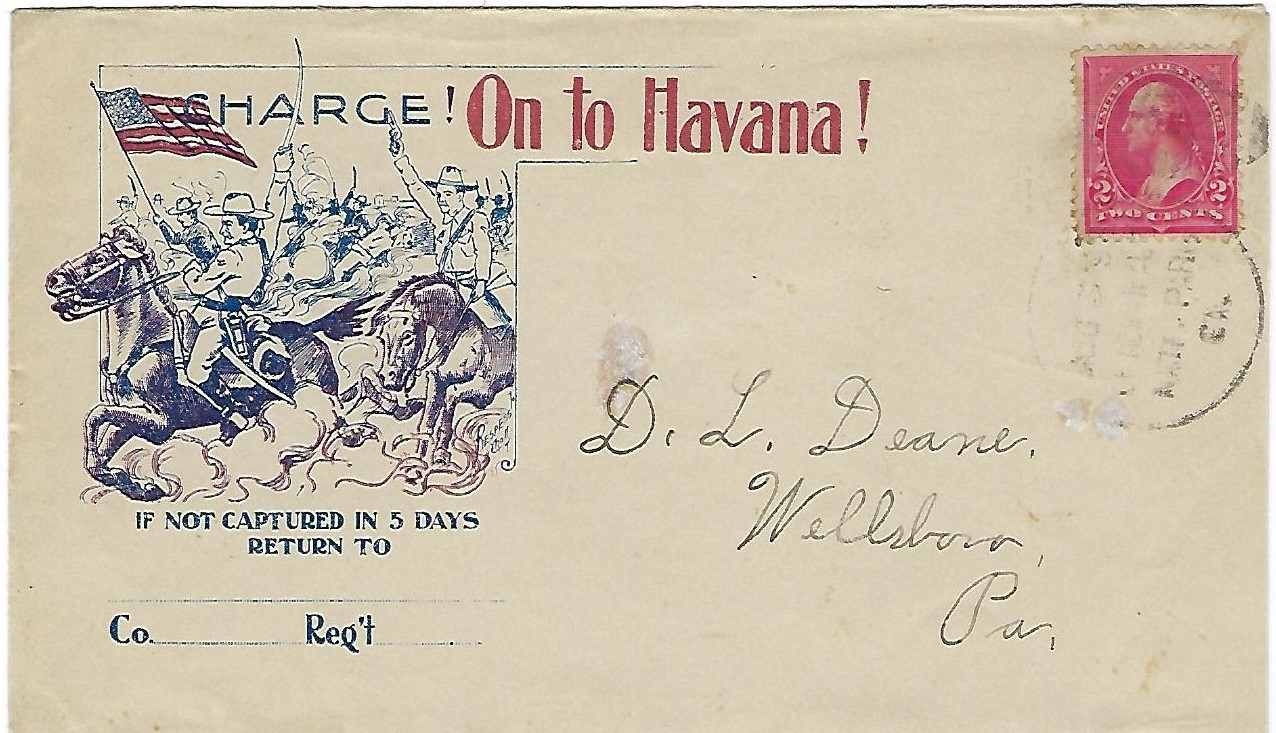 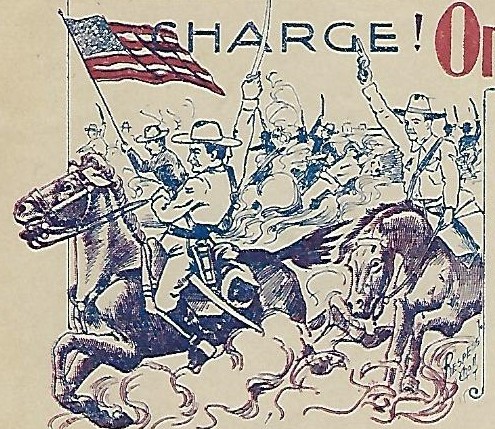 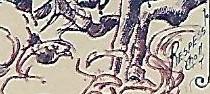 Respess Co. – Chatt.
Respess Company – Patriotic Envelope
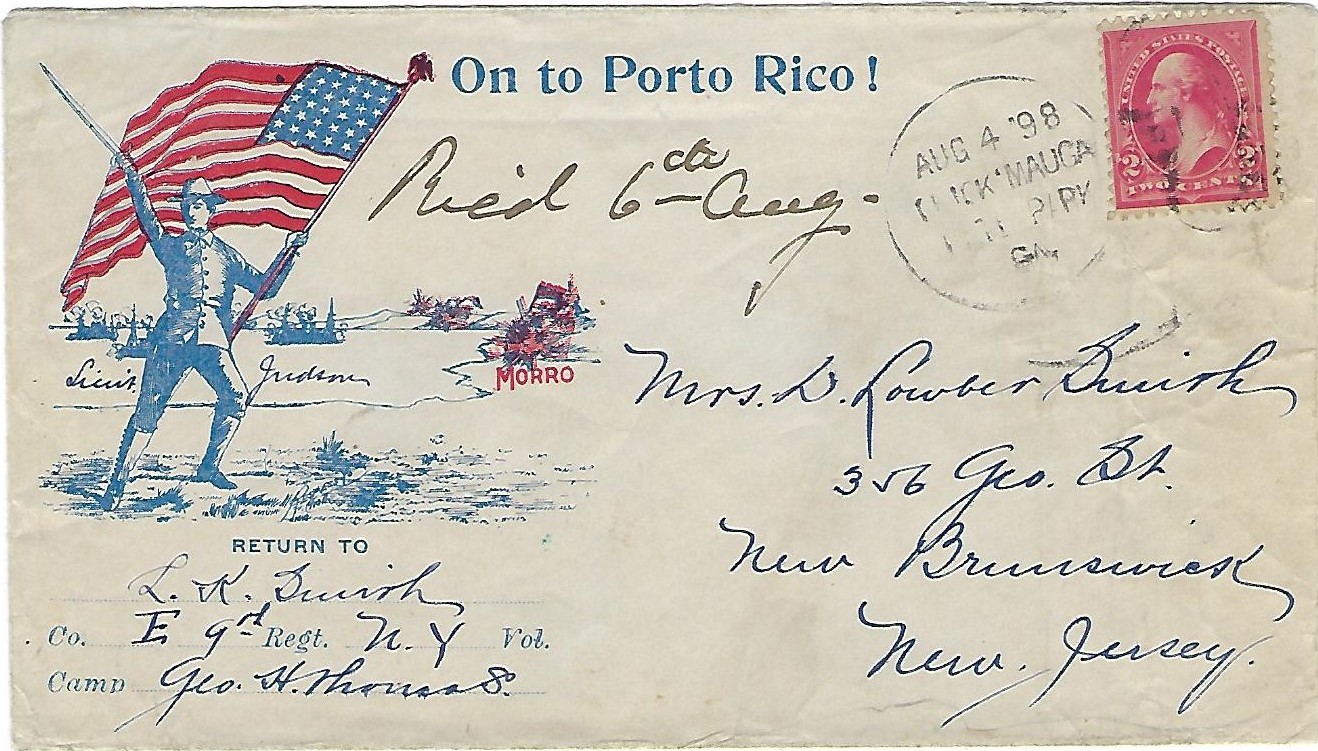 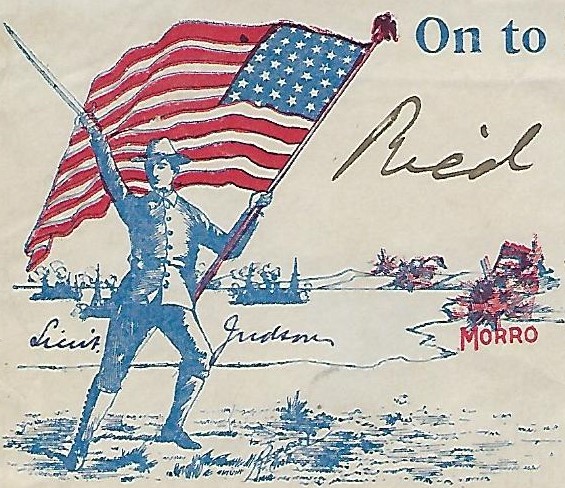 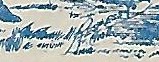 Similar Design As
“On to Havana”
Wording Different
Respess Co. – Chatt.
Respess Company – Patriotic Envelope
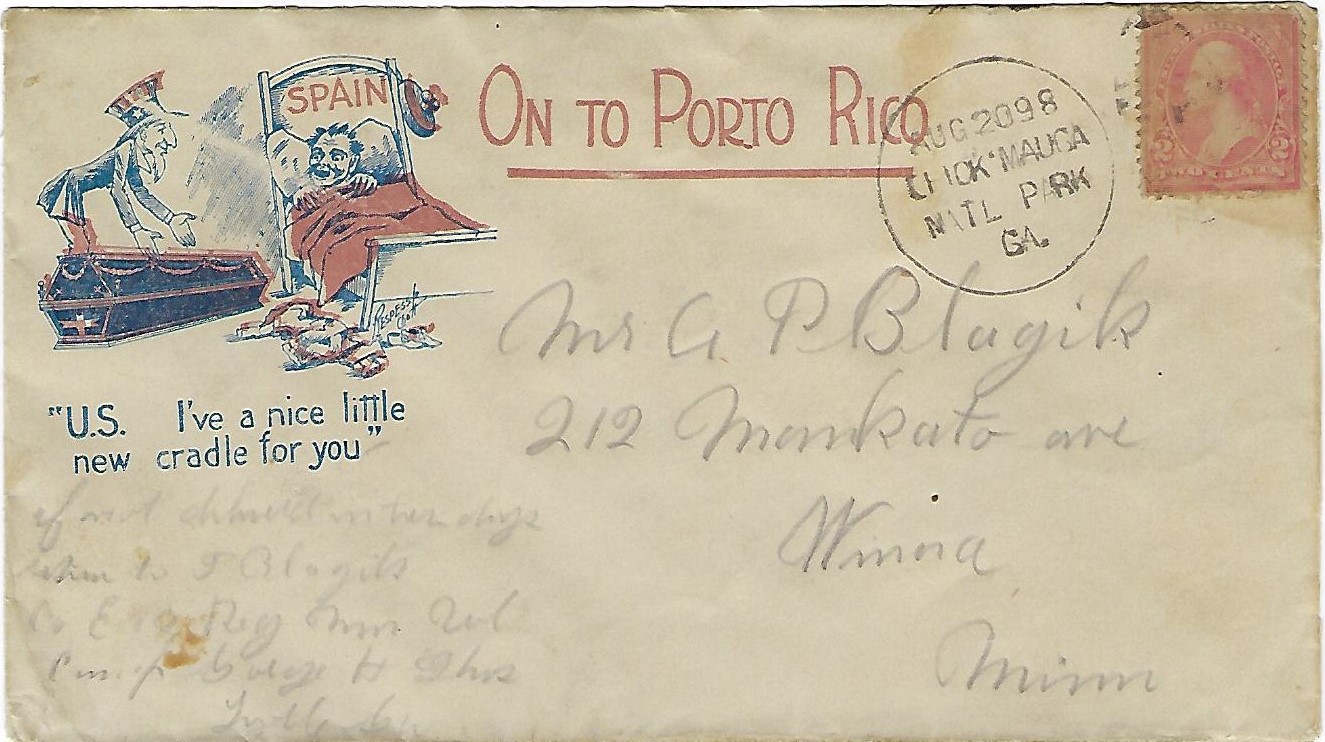 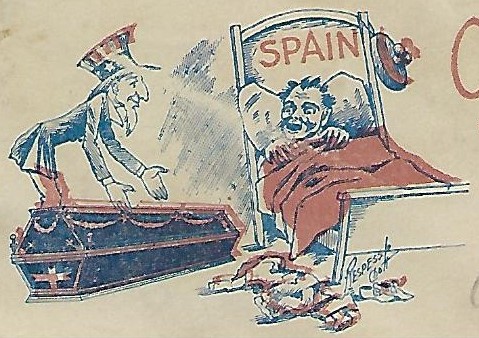 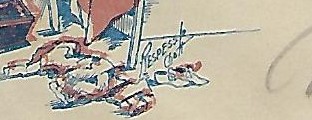 Rare Design
Late Use
Respess Co. – Chatt.
Respess Company – Back Side Design
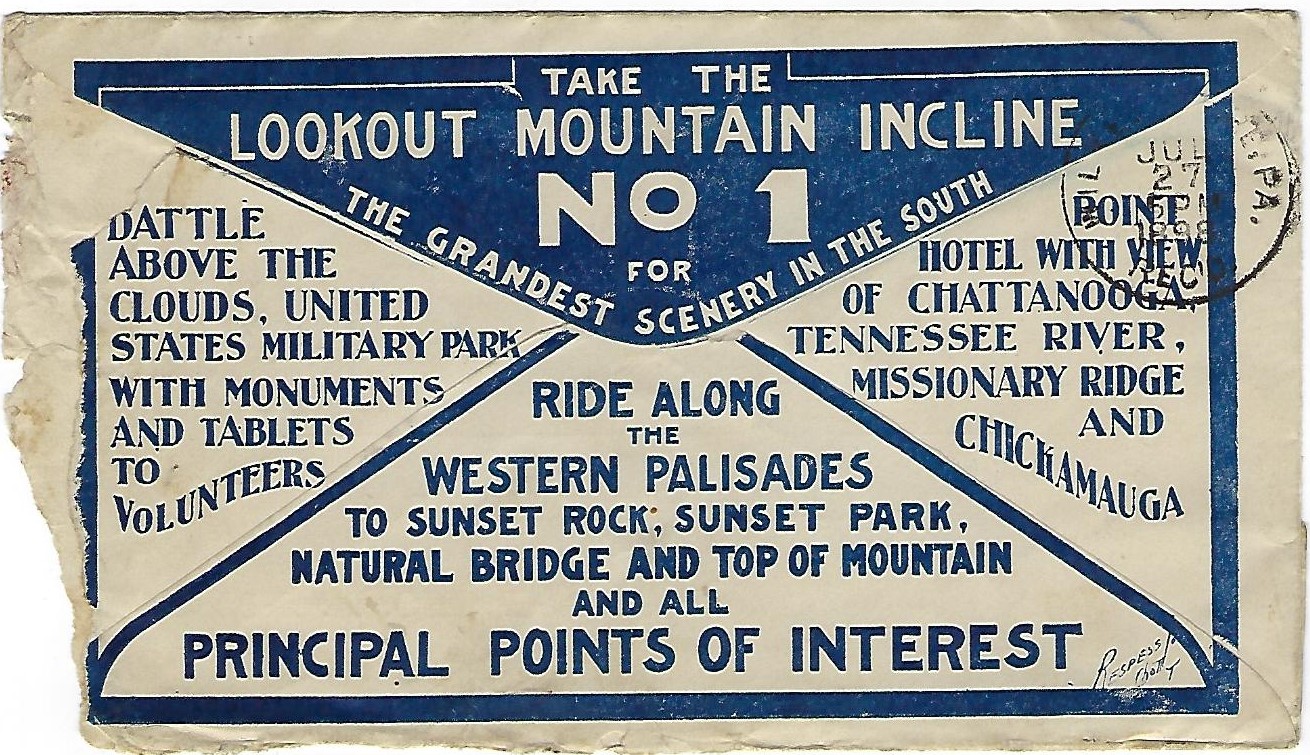 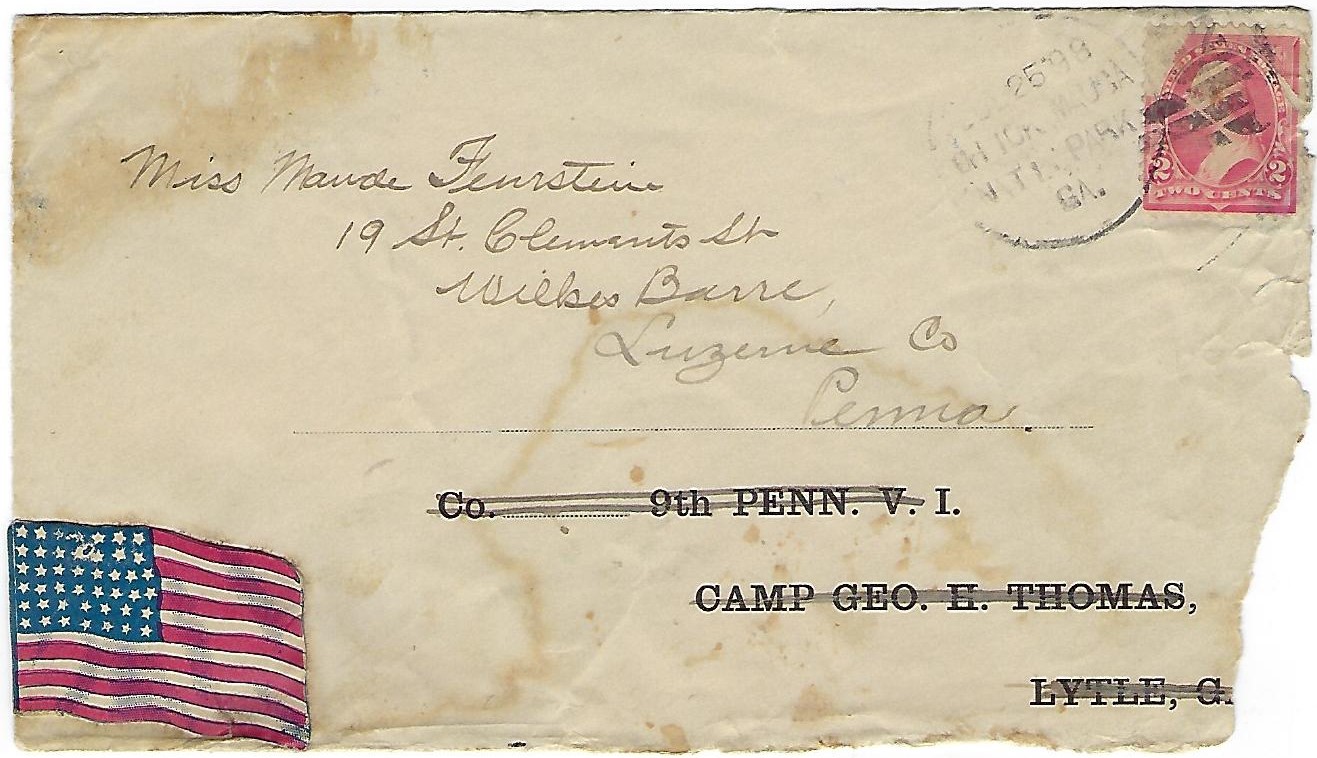 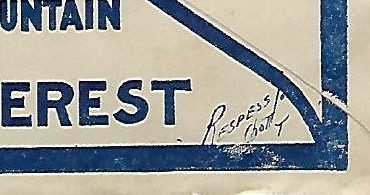 Respess Co. – Chatt  T
Respess Company – Patriotic Envelopes
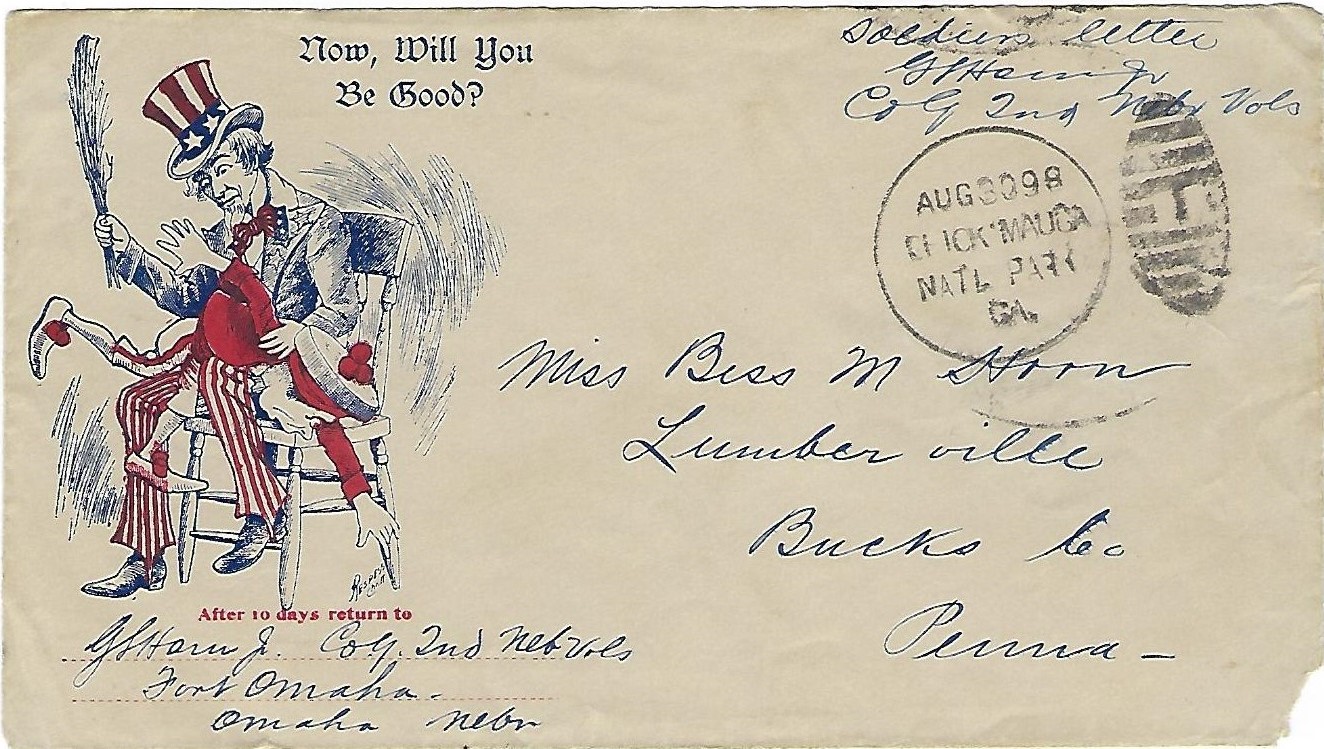 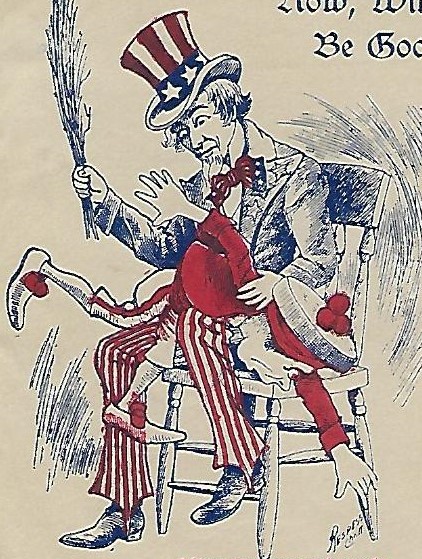 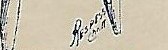 Respess Co – Chatt.
Respess Company – Patriotic Envelopes
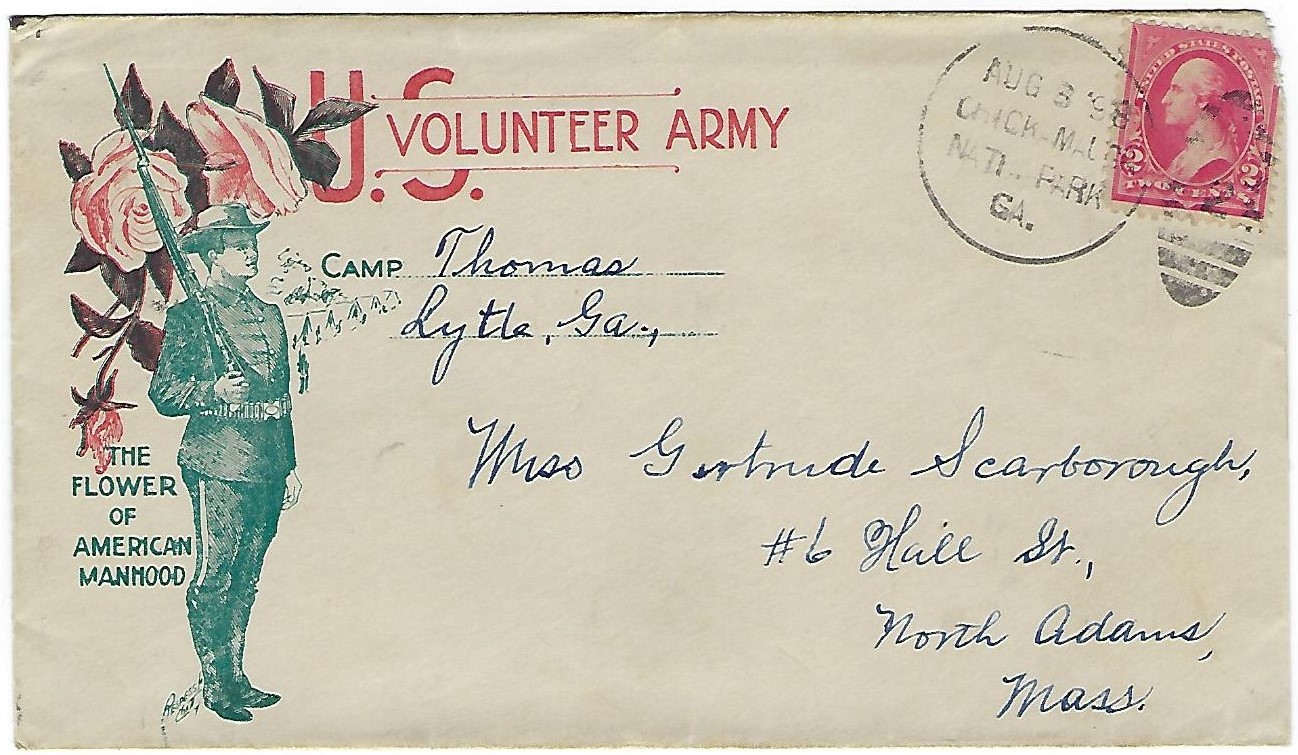 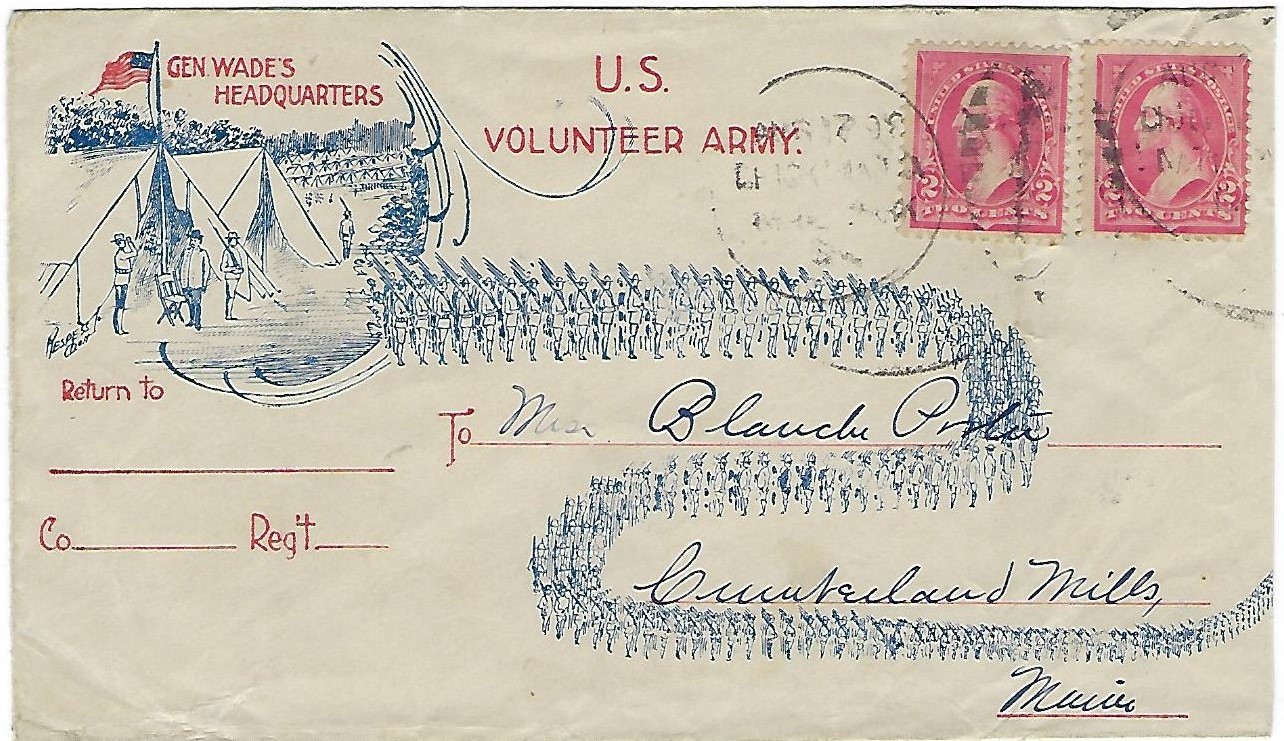 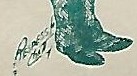 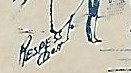 Respess Company – Patriotic Envelopes
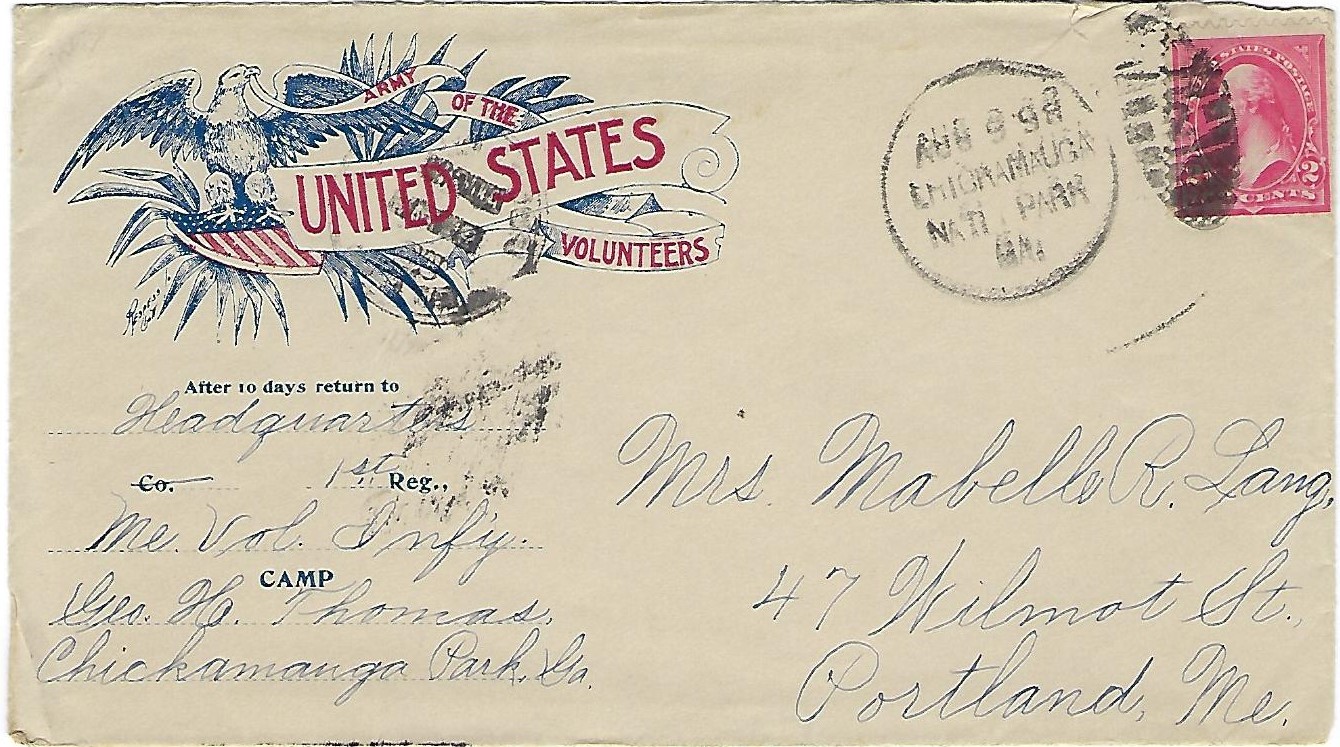 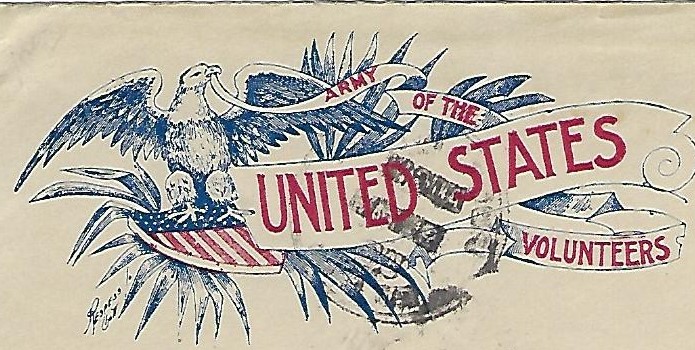 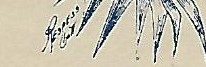 Respess Co - Chatt
Respess Company – Patriotic Envelopes
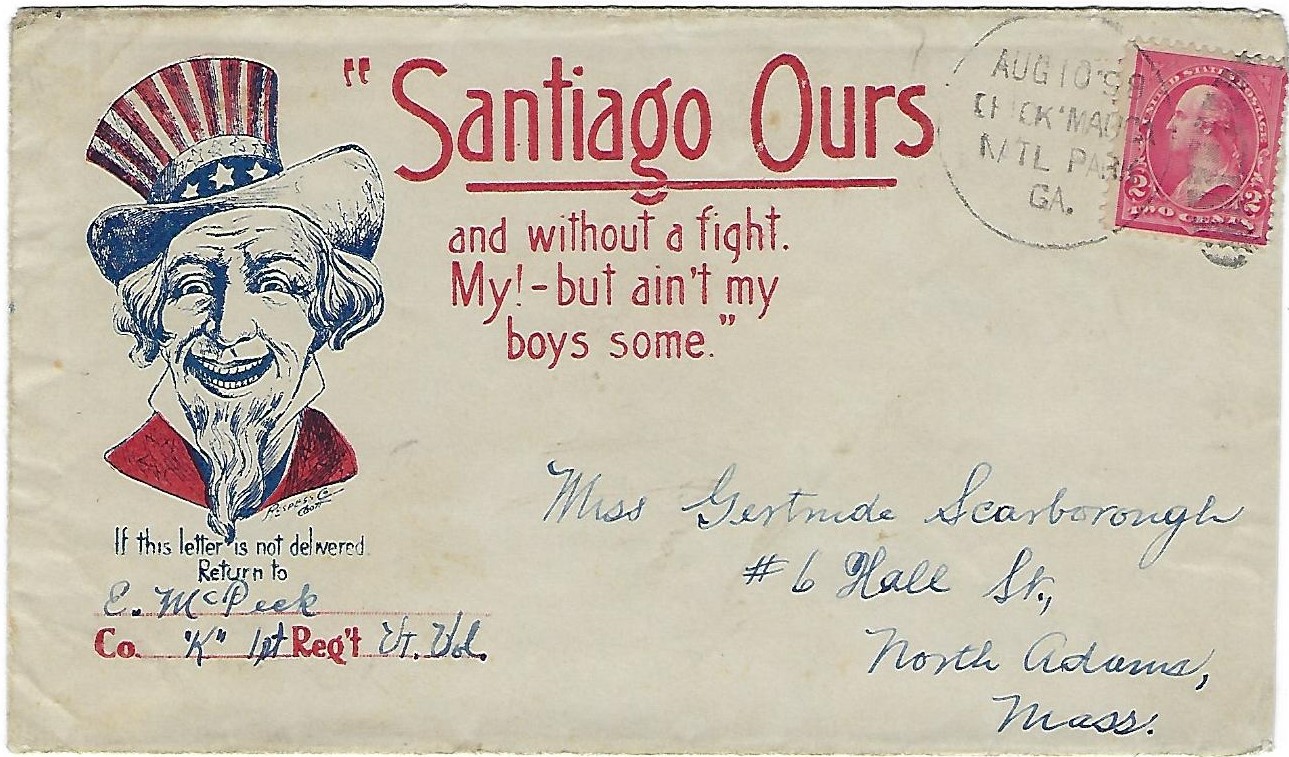 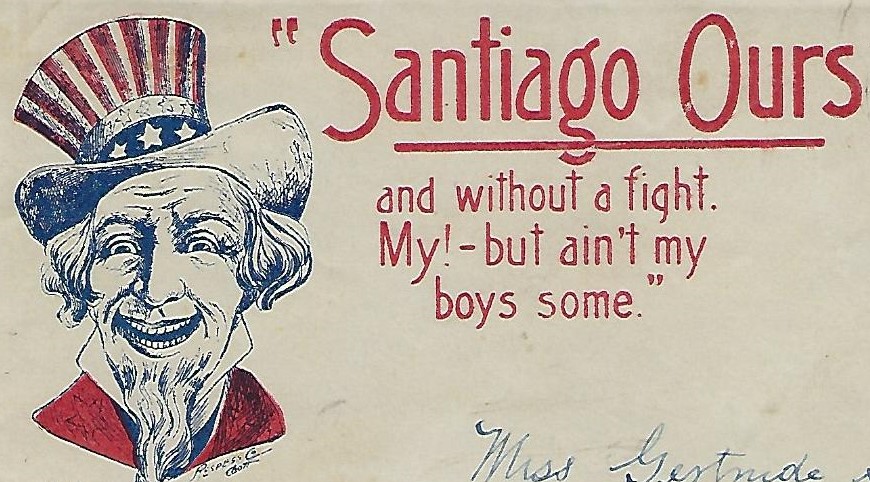 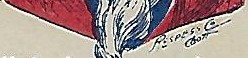 Respess Co - Chatt
Respess Company – Patriotic Envelopes
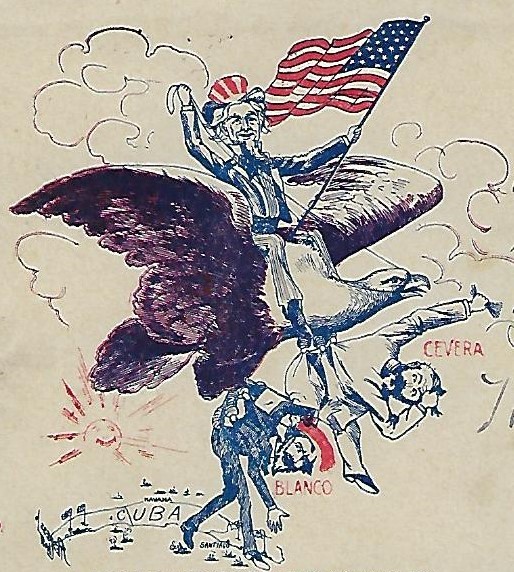 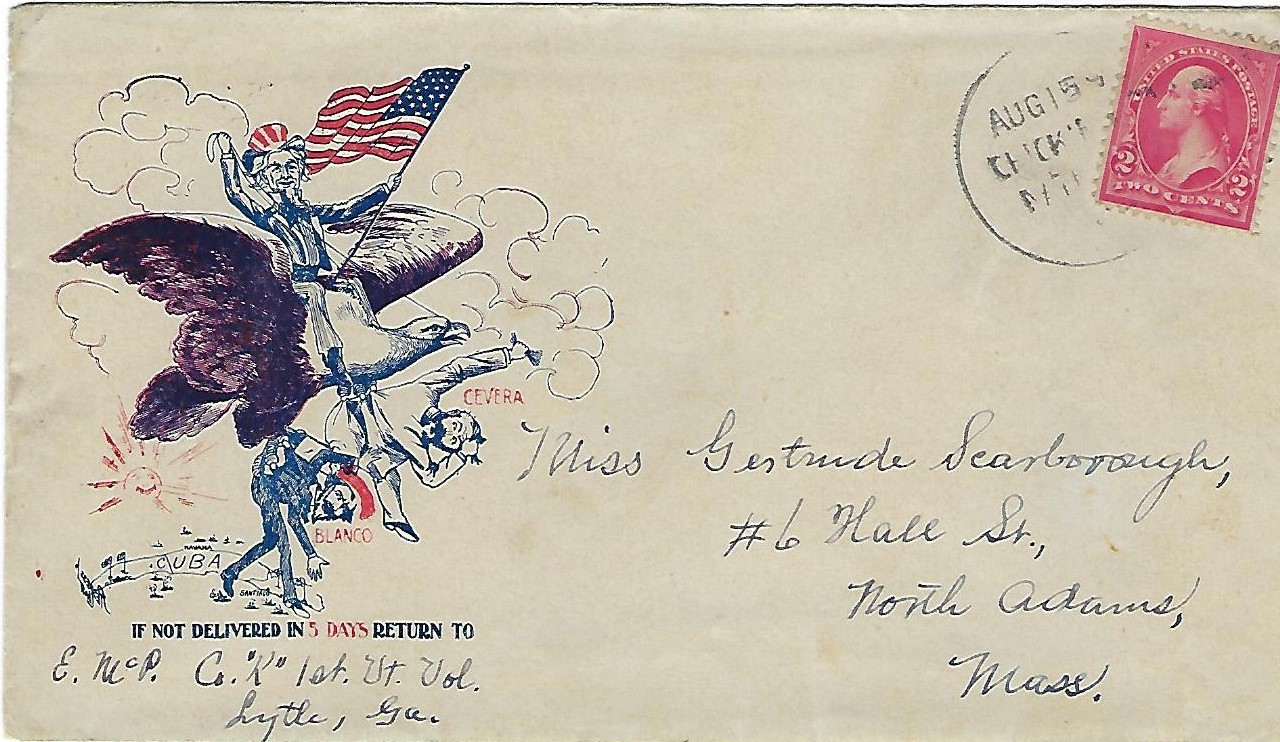 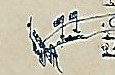 Inverted - Respess Co - Chatt
Respess Company – Patriotic Envelopes
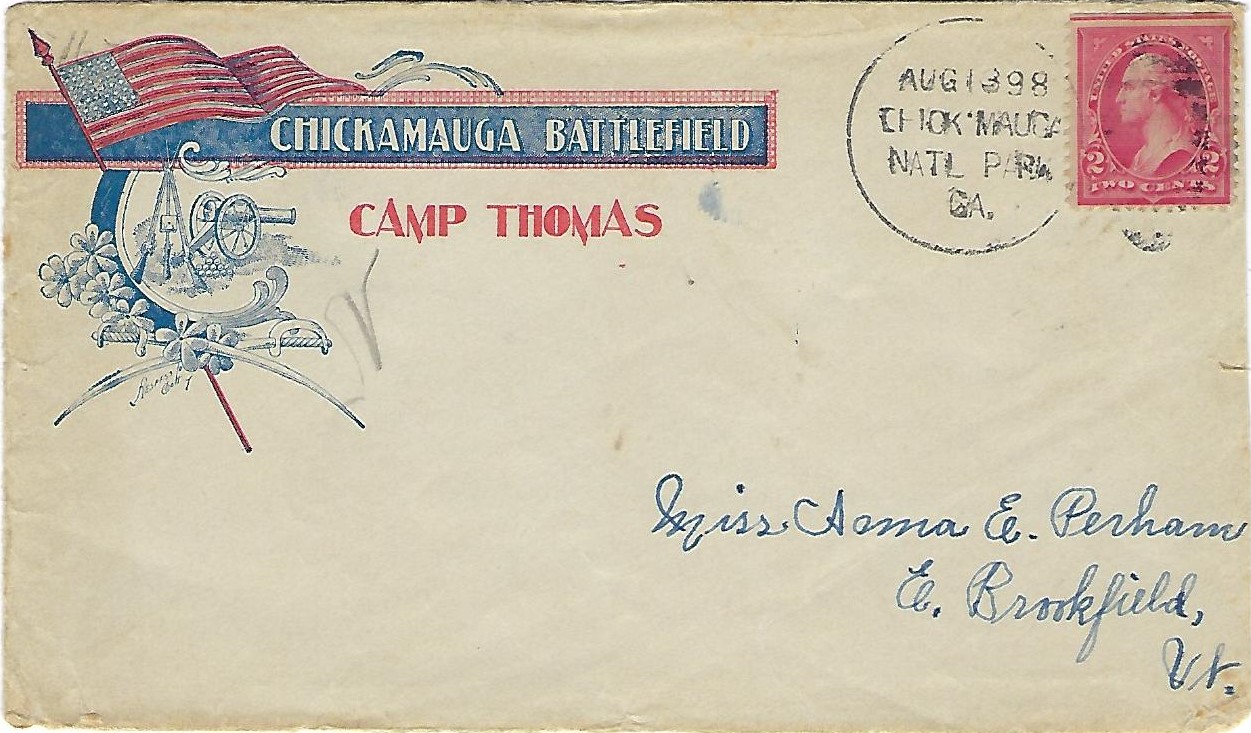 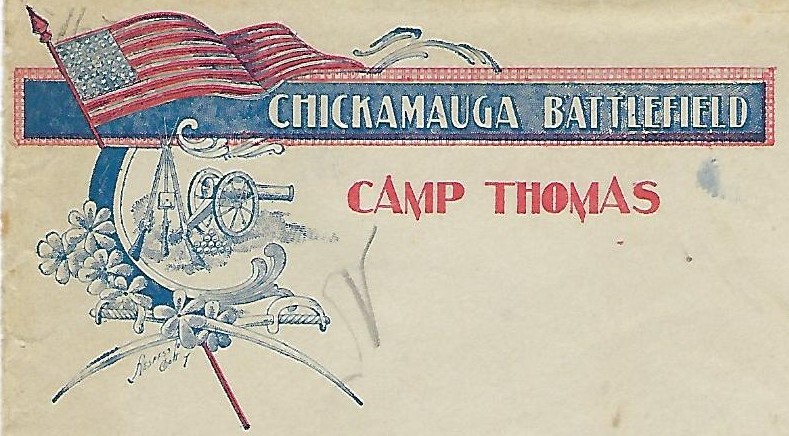 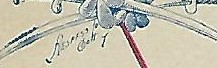 Respess Co Chatt T
Respess Company – Patriotic Envelopes
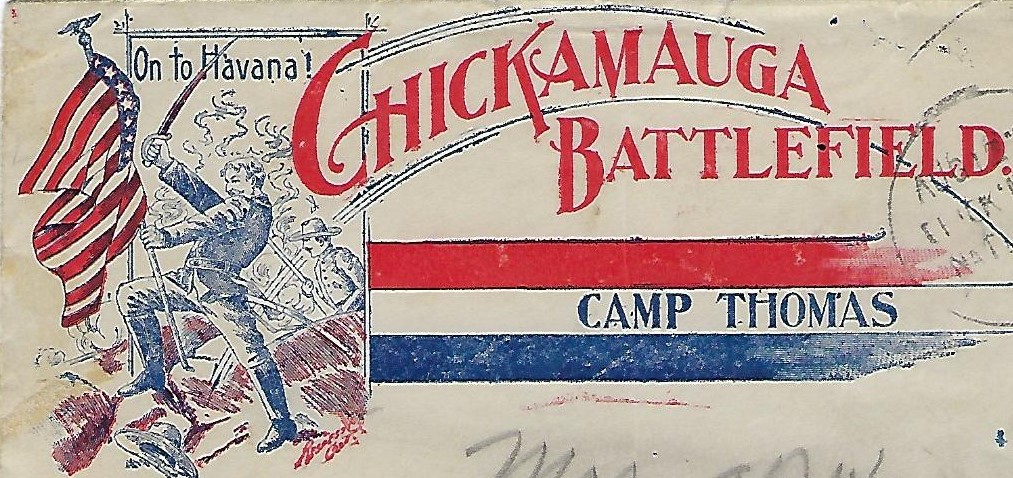 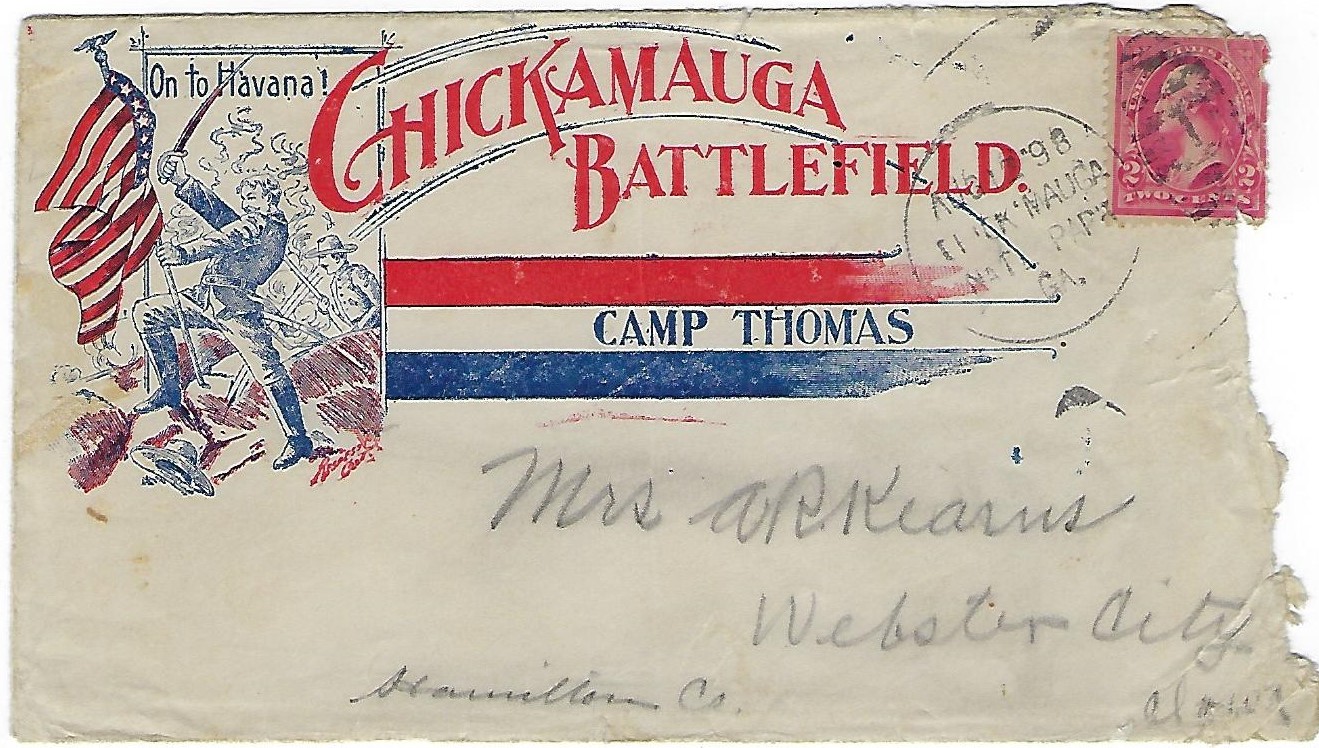 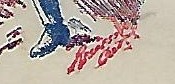 Red
Respess Co – Chatt T
Respess Company – Patriotic Envelopes
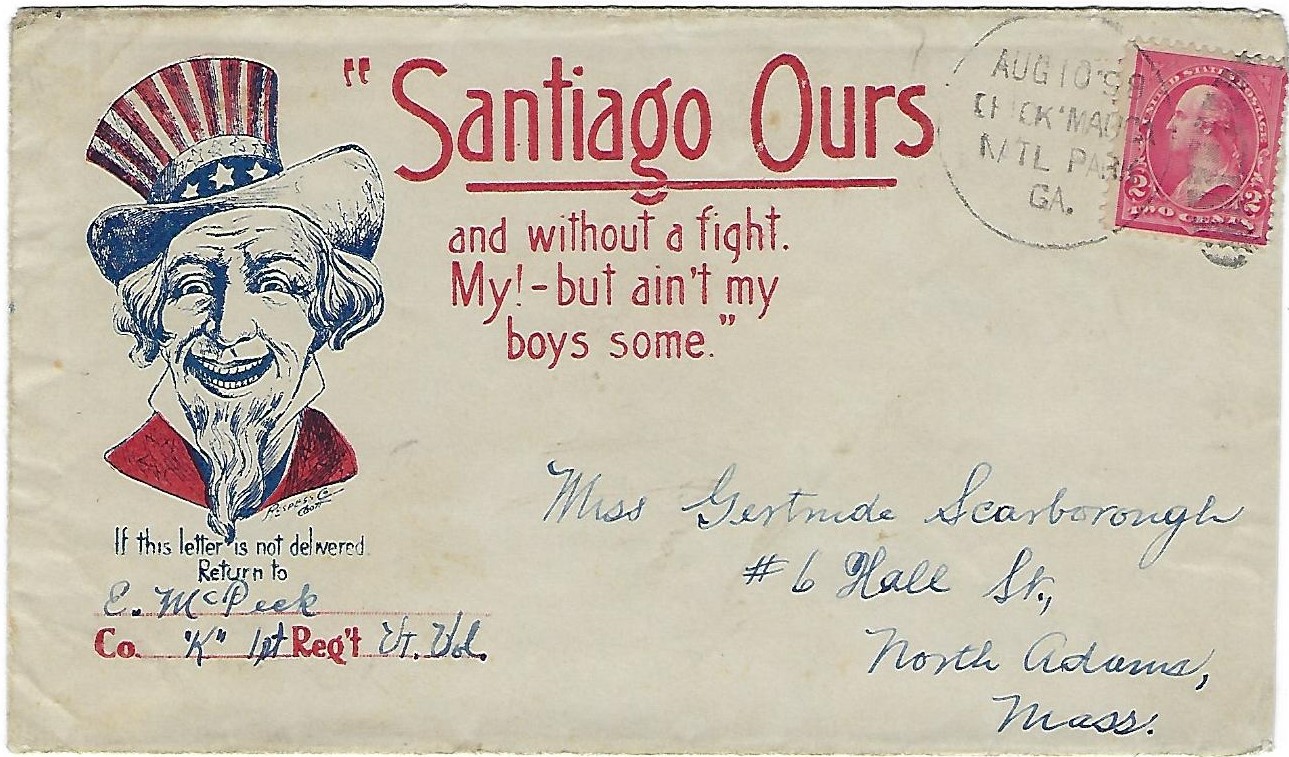 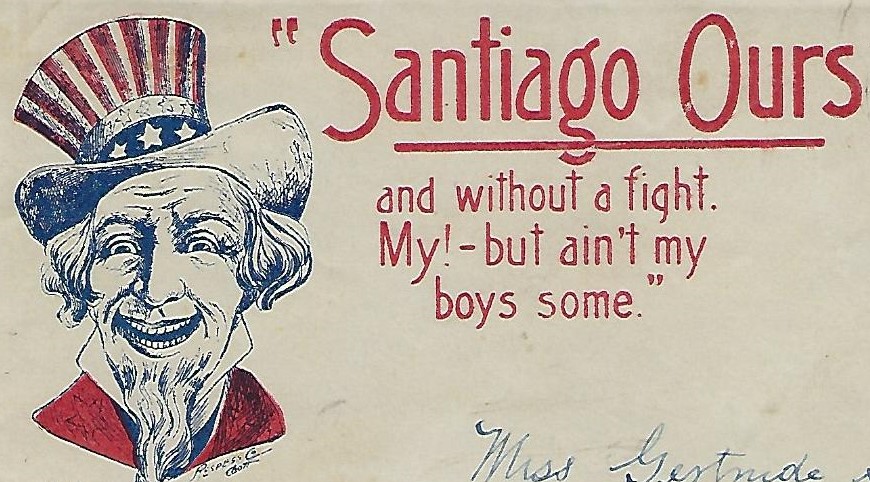 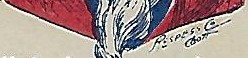 Respess Co - Chatt
Respess Company – Patriotic Envelope
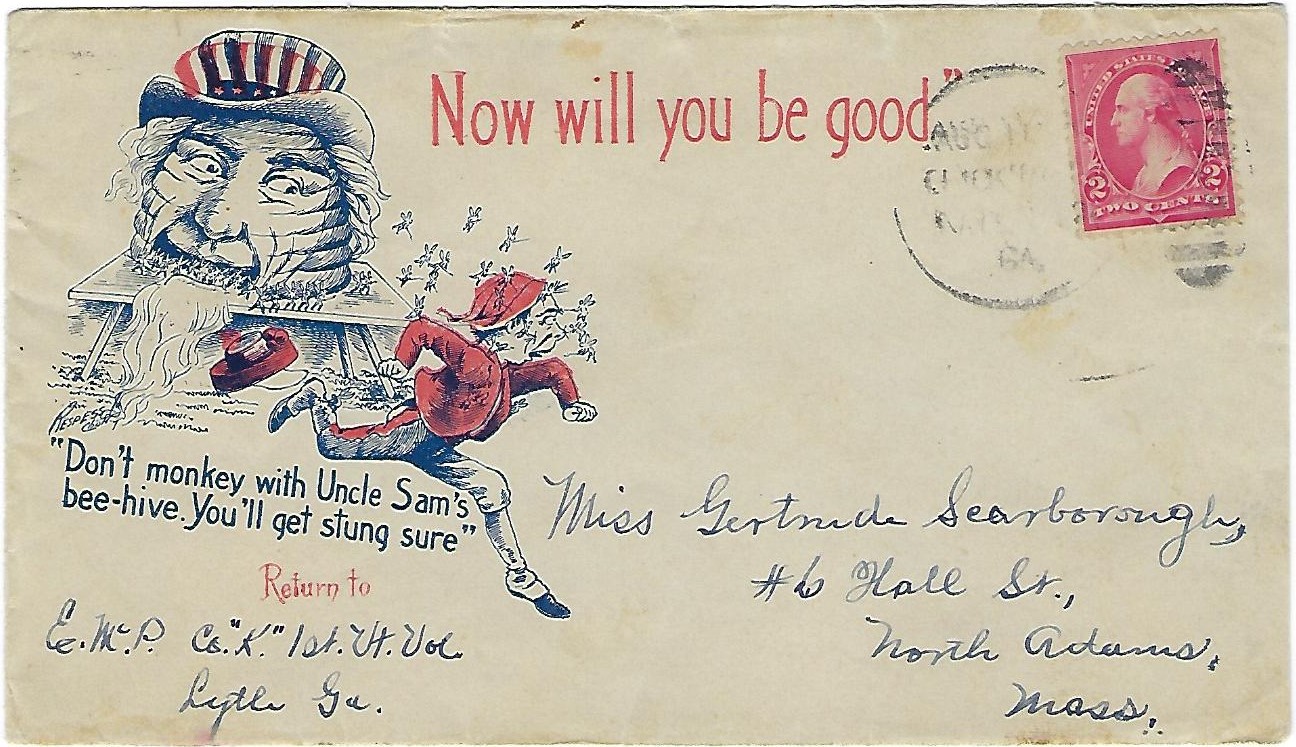 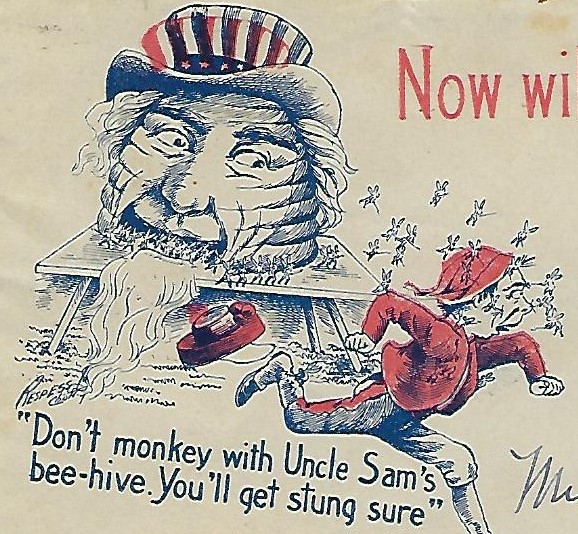 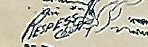 Respess Co – Chatt. T
Patriotic Envelopes – Unidentified Producer
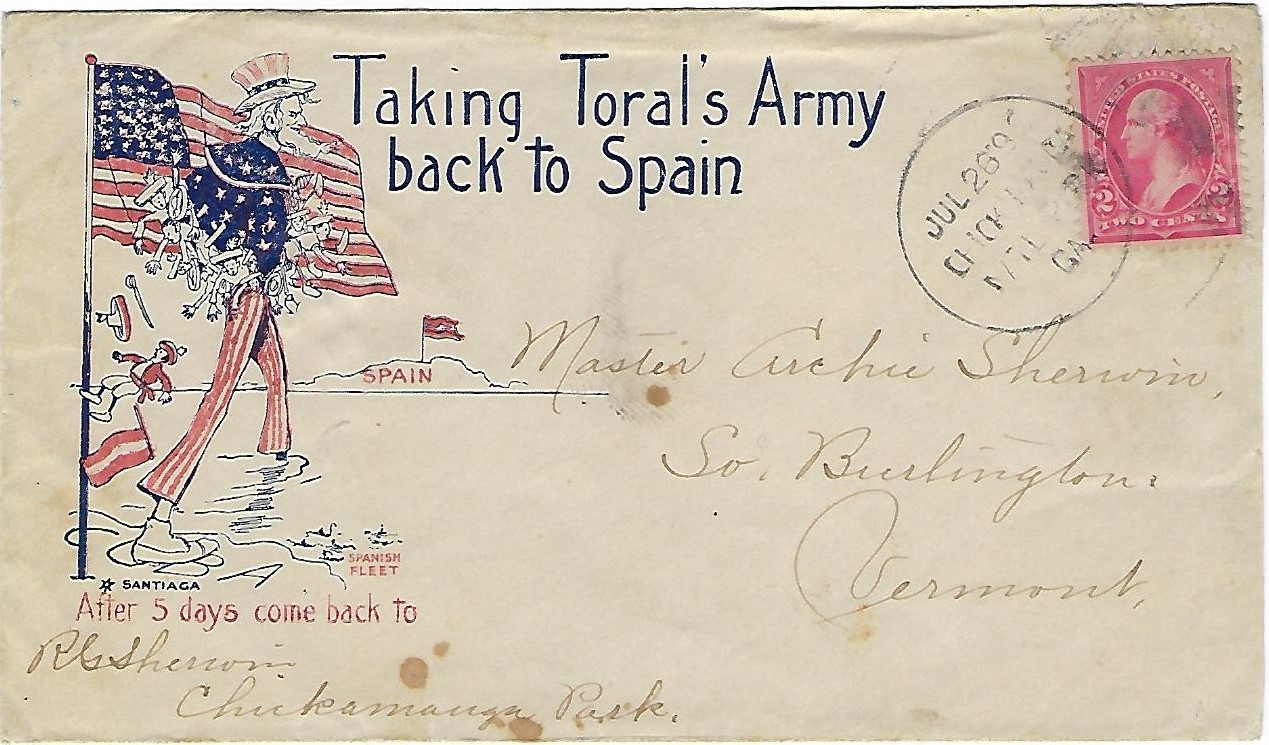 Patriotic Envelopes – Unidentified Producers
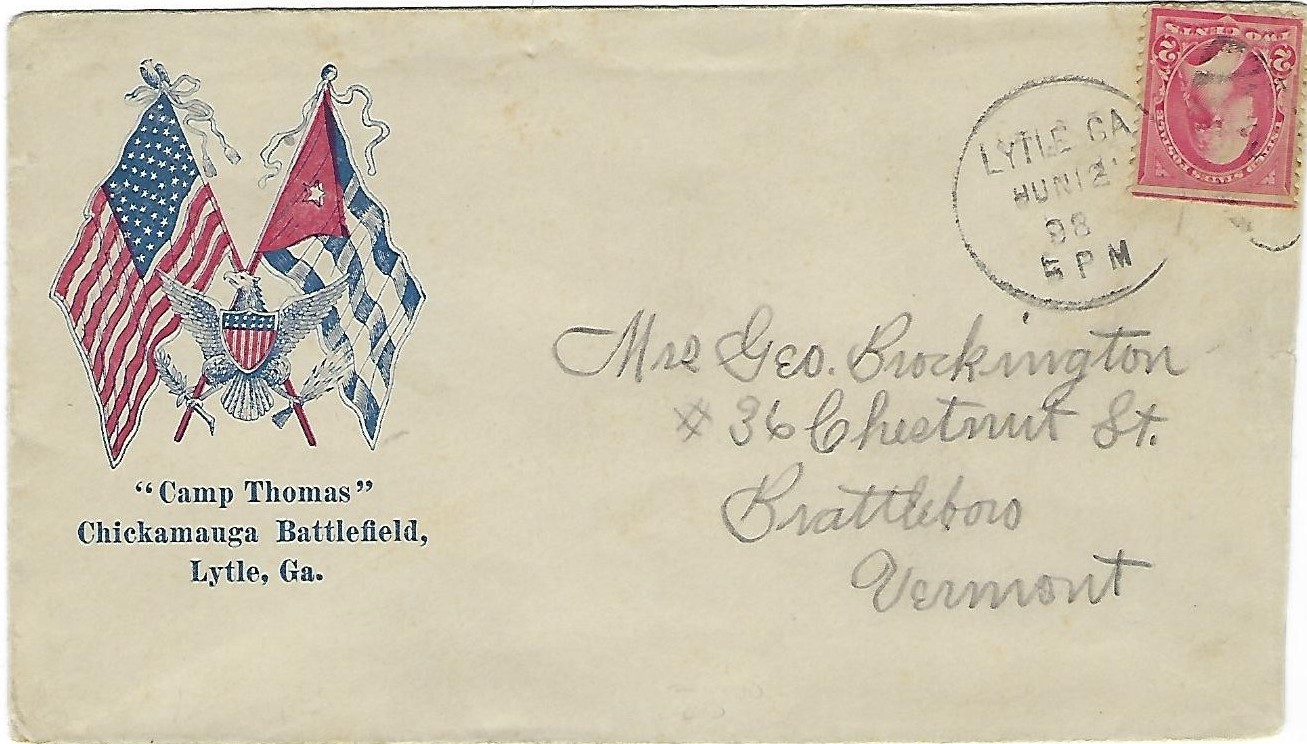 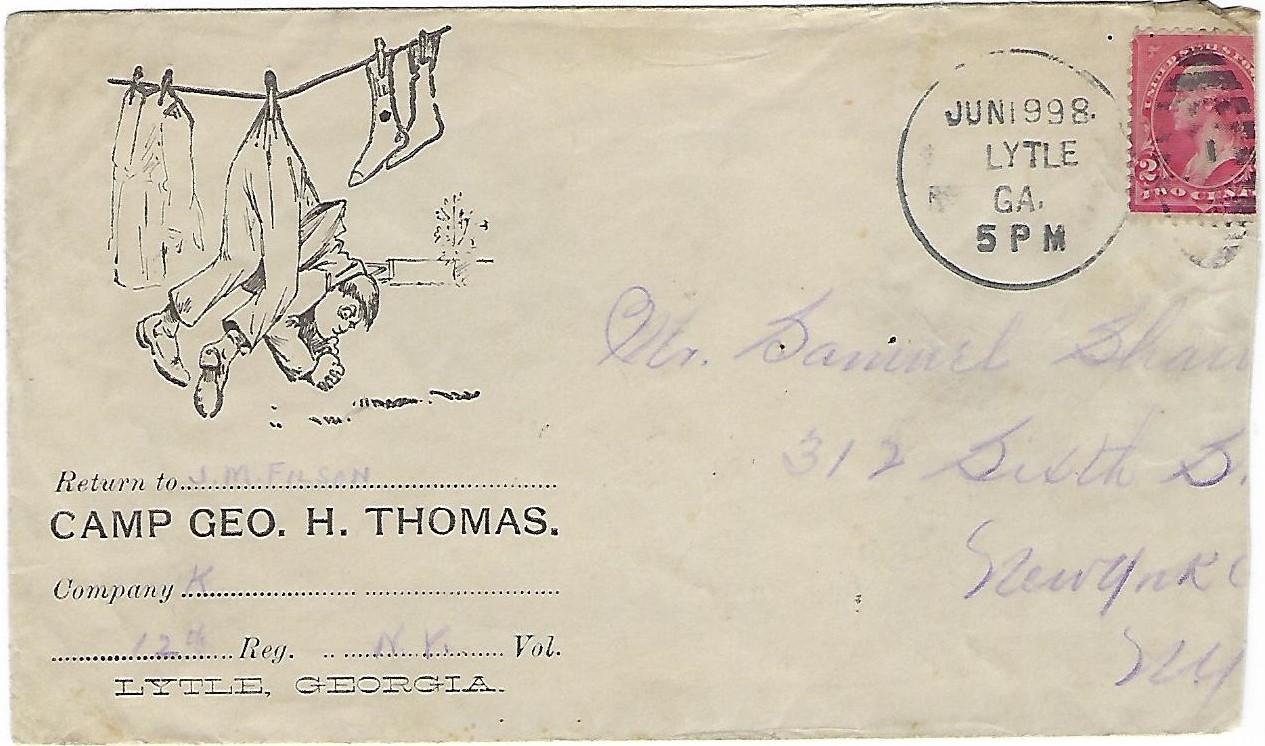 Patriotic Envelopes – Spelling Error - CHICKAMAUGA
CHICKMAGA - “U” MISSING
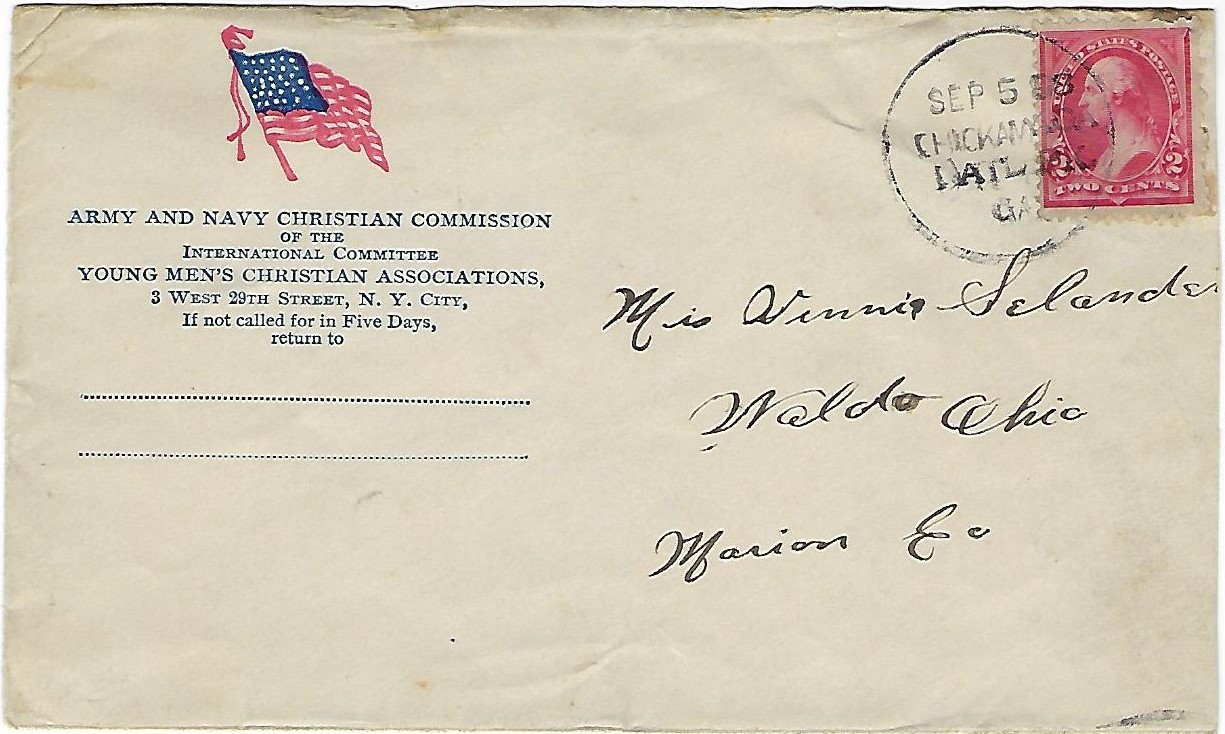 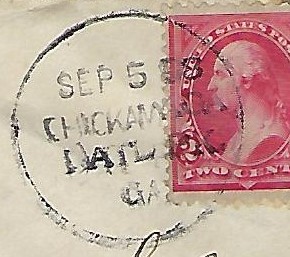 SEP 5 – (1898)
Patriotic Envelope – Postmark Letters Inversion
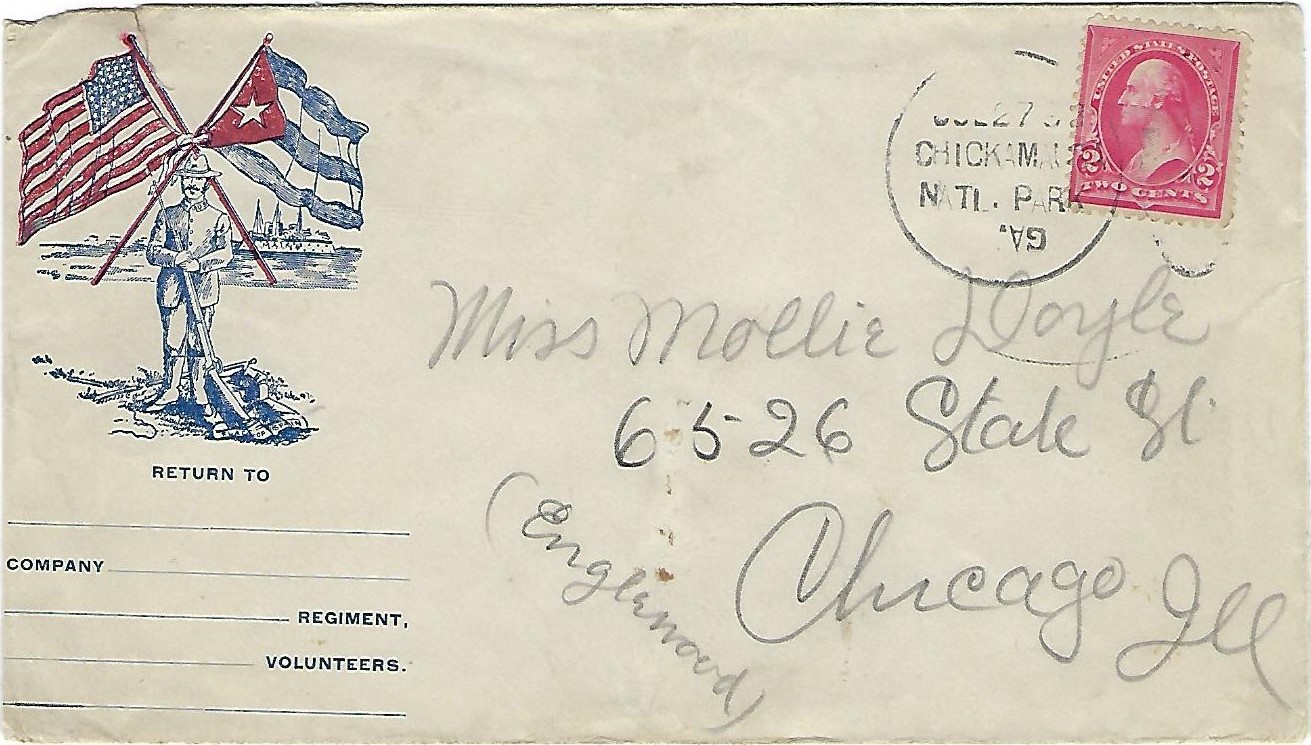 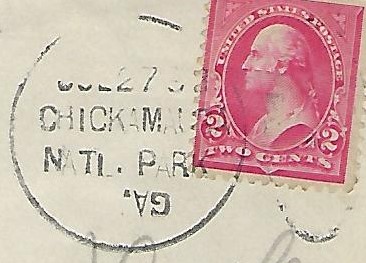 “.AG” - Inversion
Patriotic Envelopes – Unidentified Producer
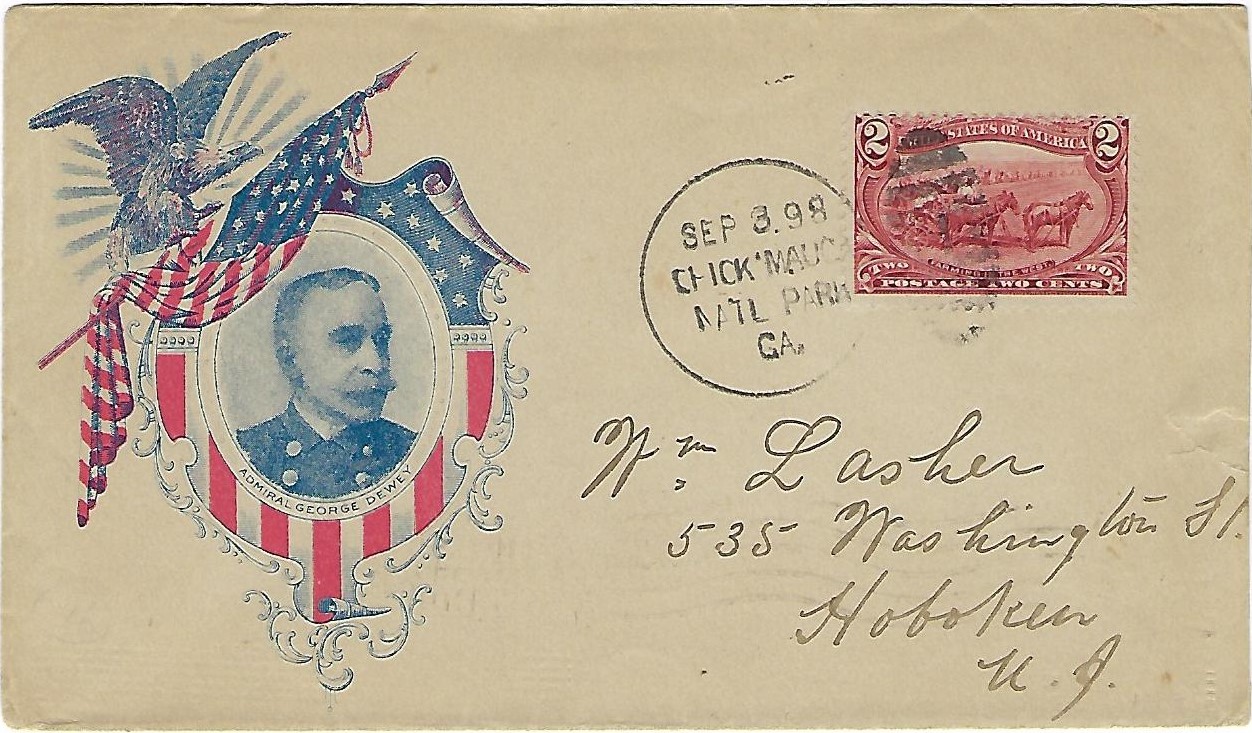 Reported National Locations

Late Uses
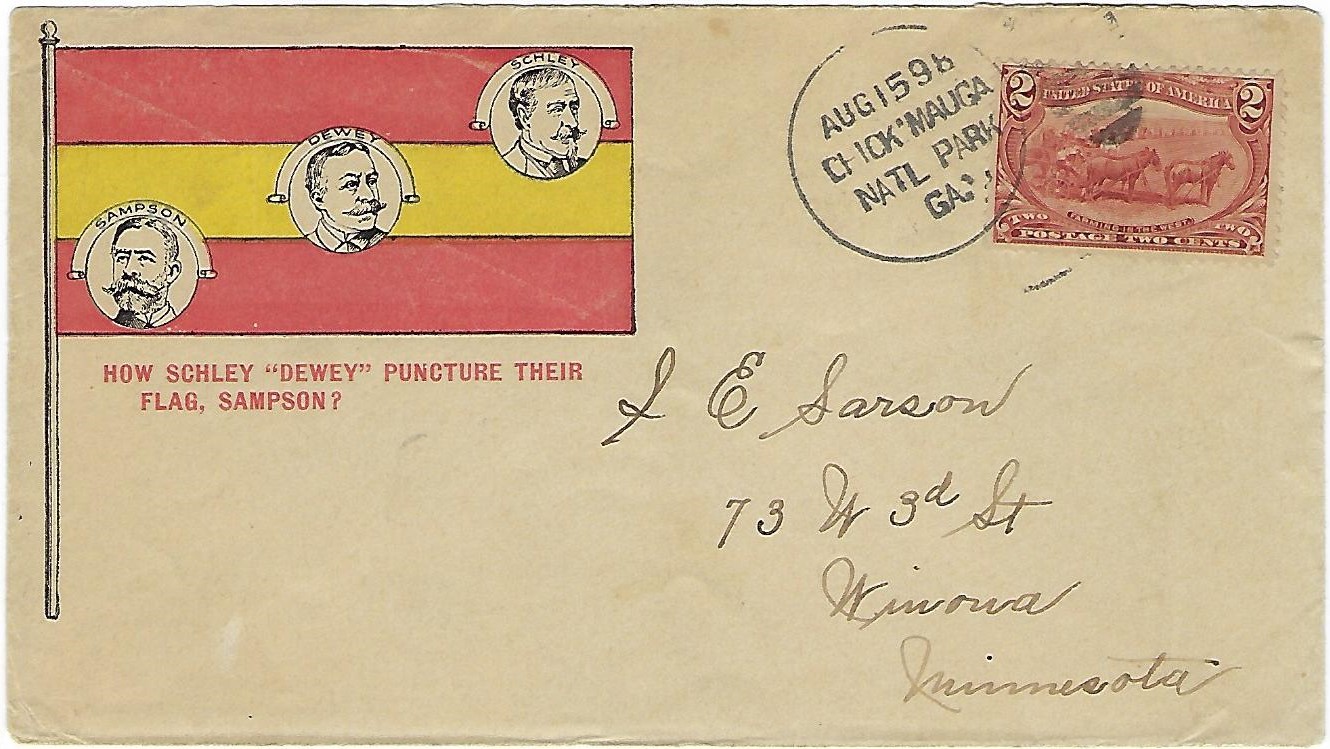